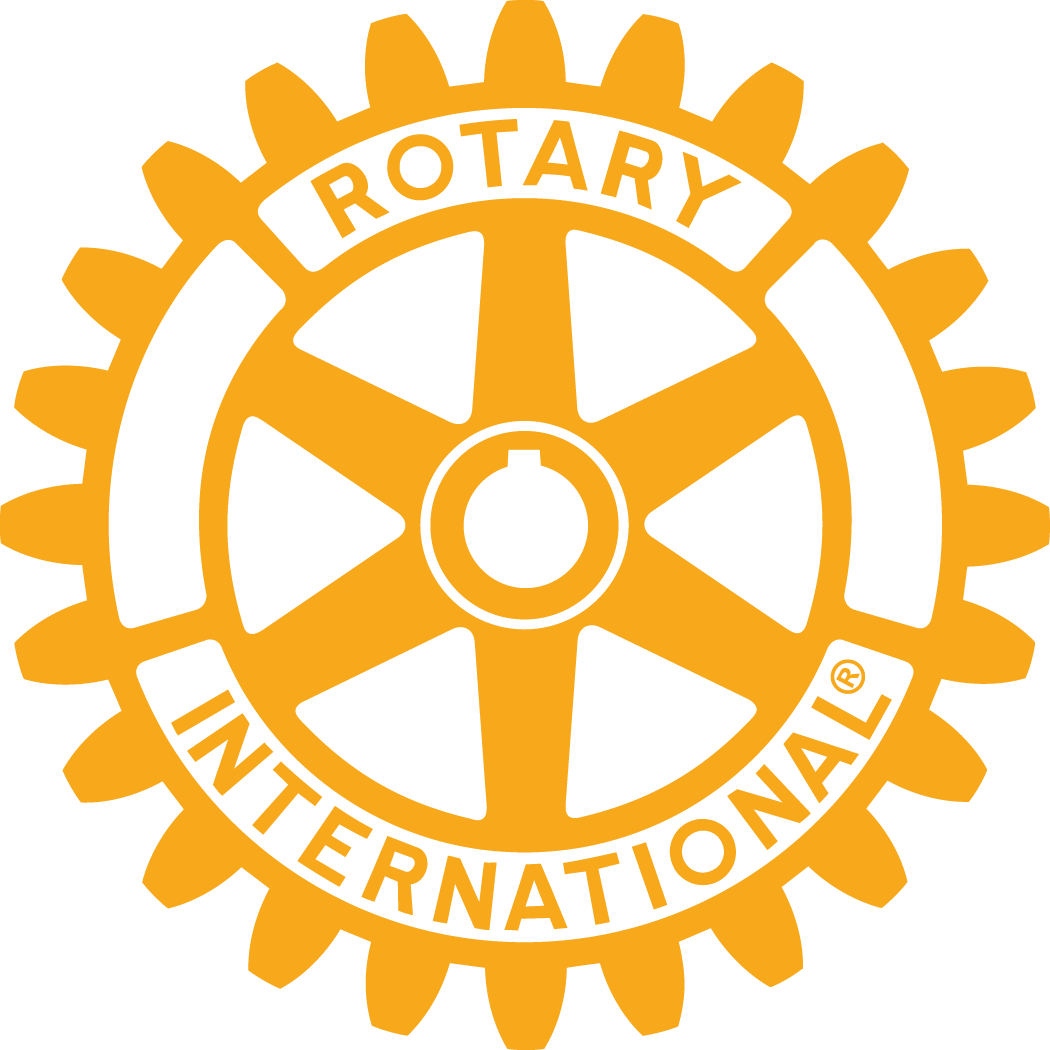 r & t – W & Trotary & toekomstWETENSCHAP & TECHNIEK
Beroepsactie & Ethiek
1
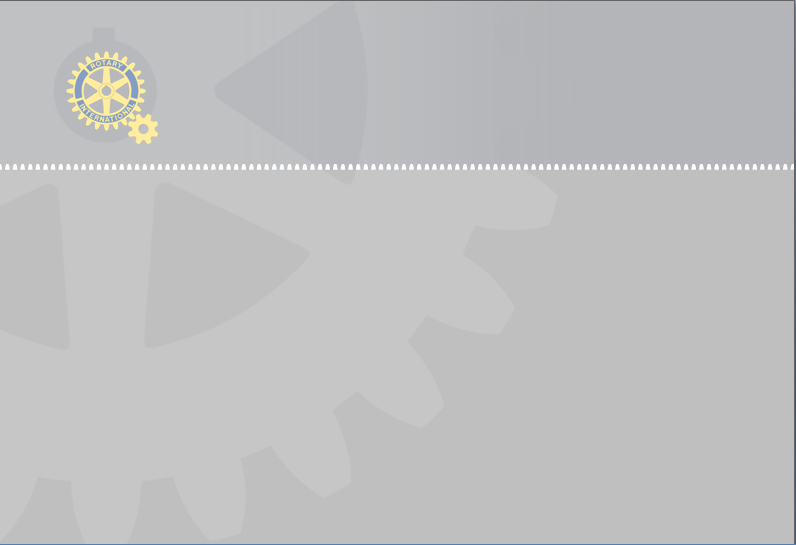 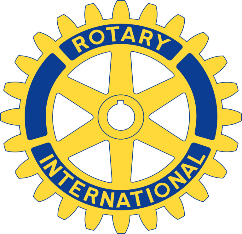 Rotary & Toekomst – Wetenschap & Techniek
Praktische tips voor de organisatie
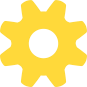 Woensdag 17 mei 2023
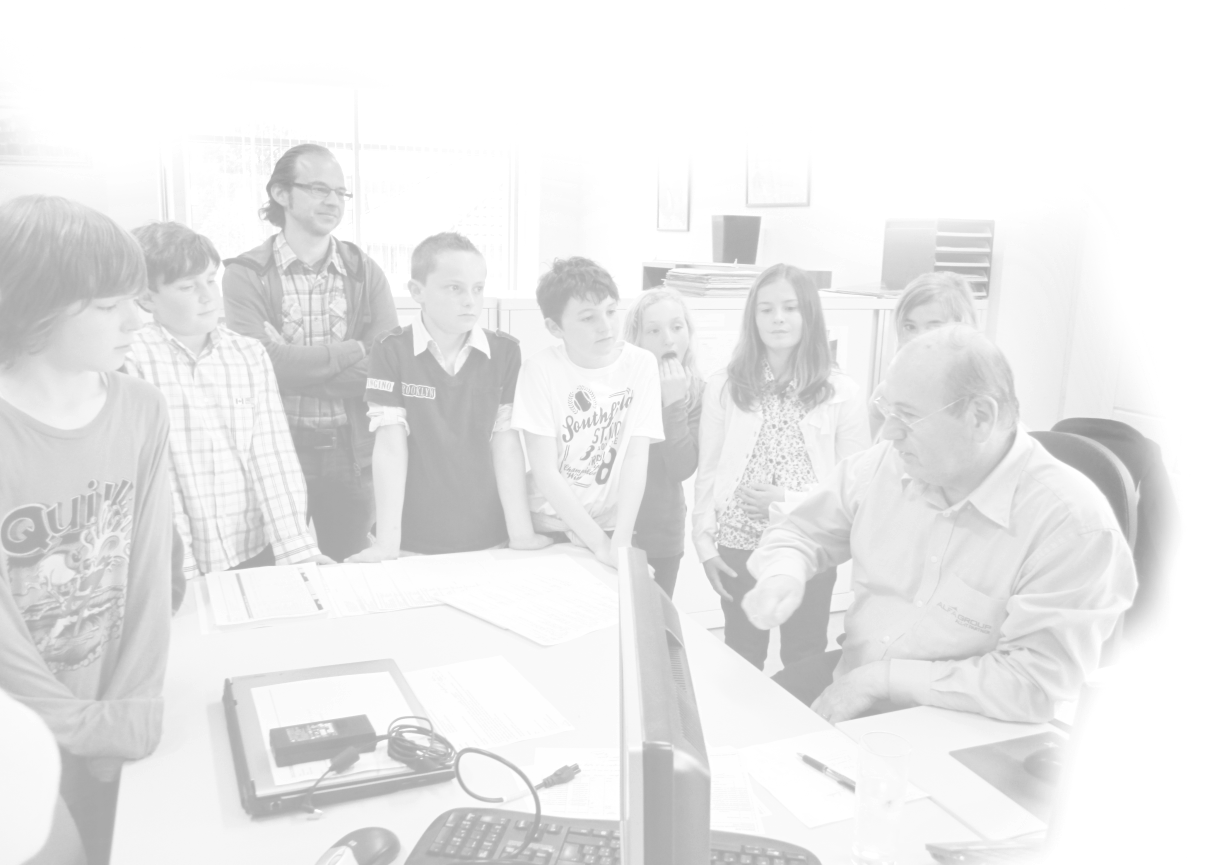 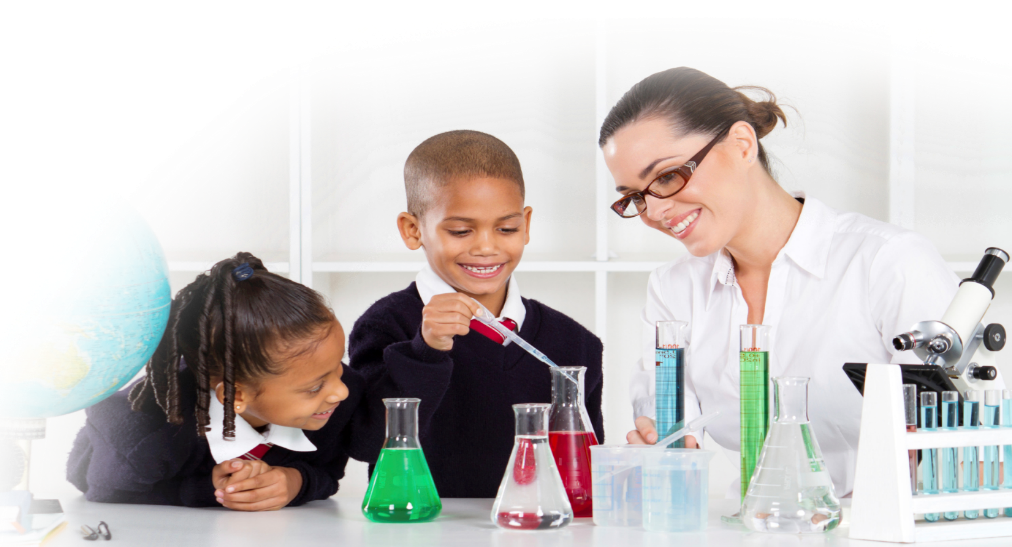 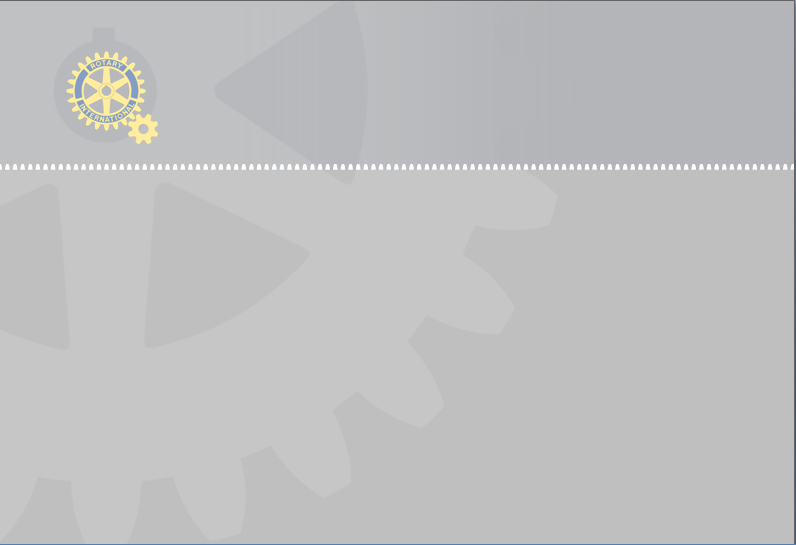 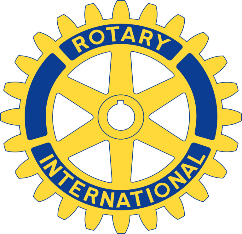 Rotary & Toekomst – Wetenschap & Techniek
Praktische tips voor de organisatie
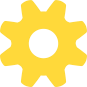 10 jaar evolutie van het project
 Kind & techniek
 Jeugd & techniek
 Rotary & Toekomst – Wetenschap & Techniek
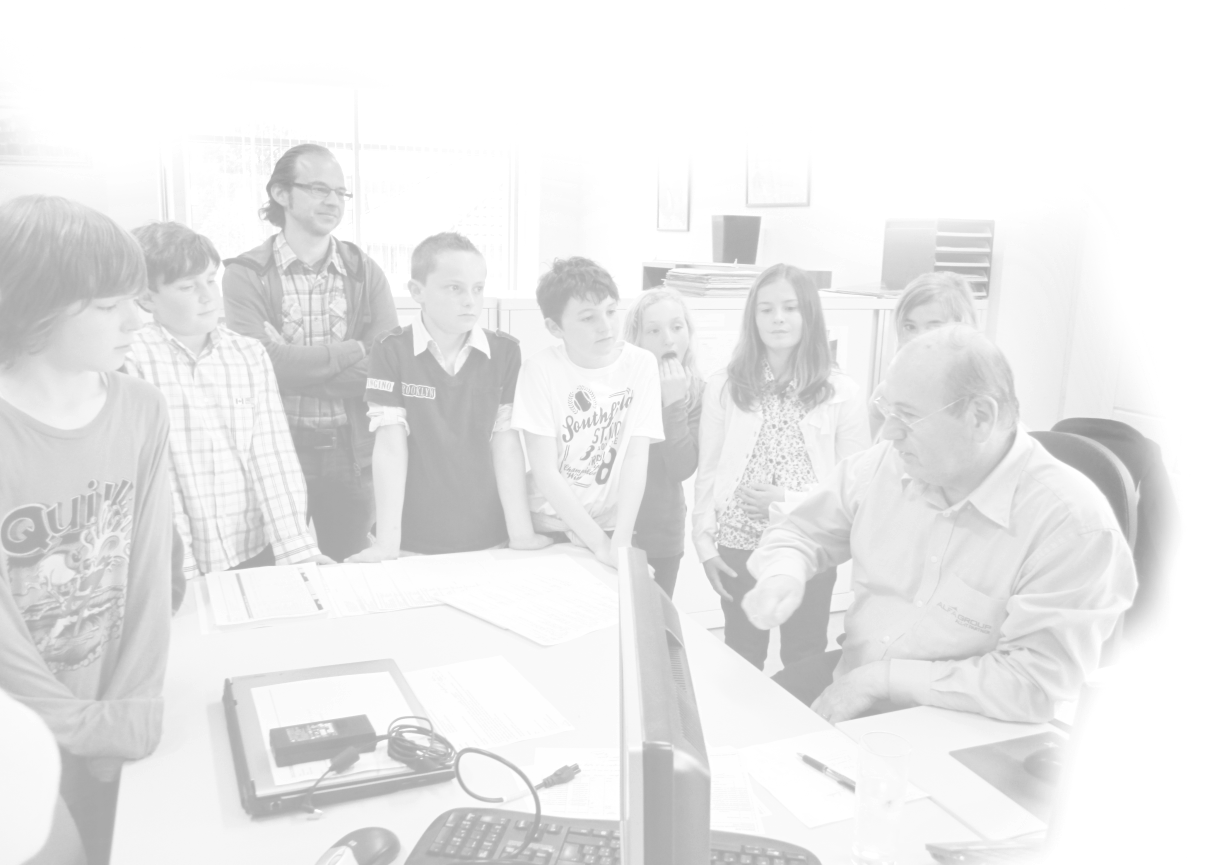 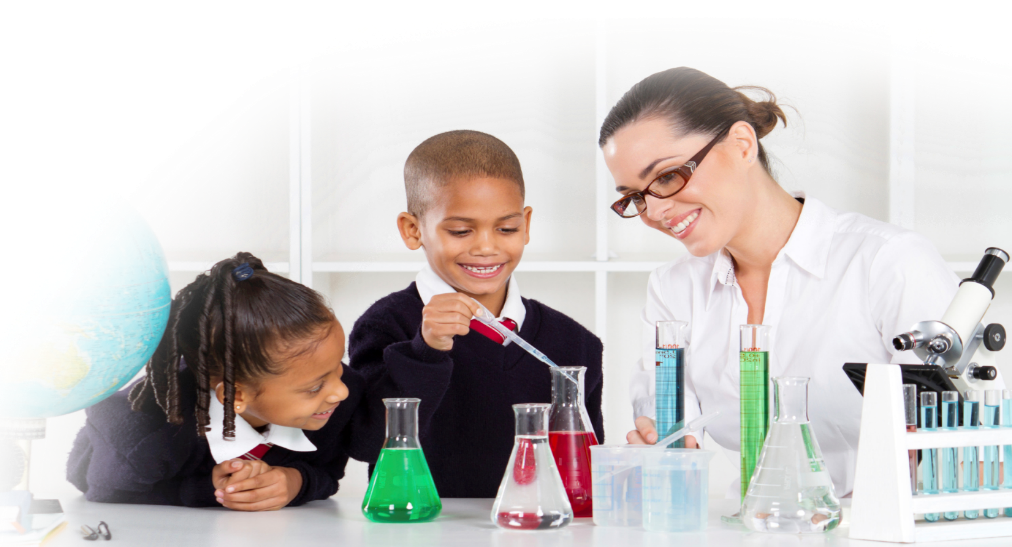 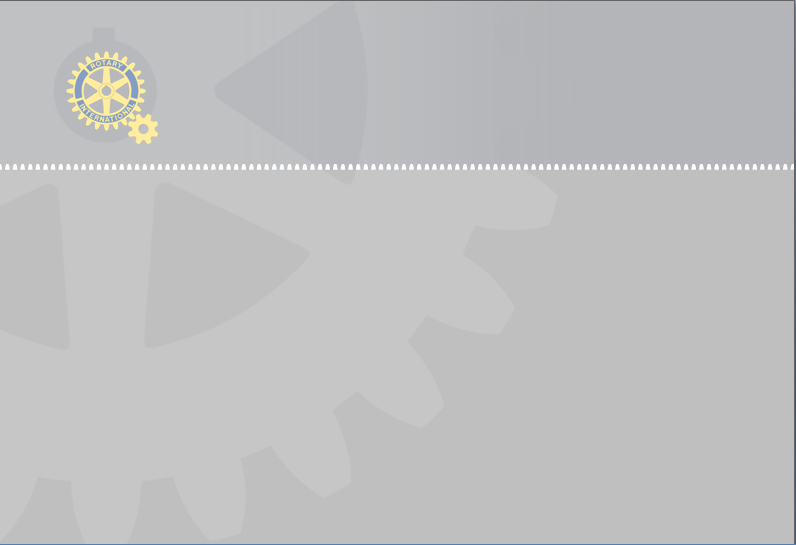 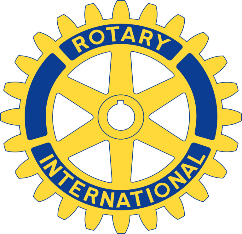 Rotary & Toekomst – Wetenschap & Techniek
Praktische tips voor de organisatie
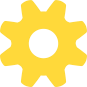 Doel?

 Waardering van het technisch onderwijs
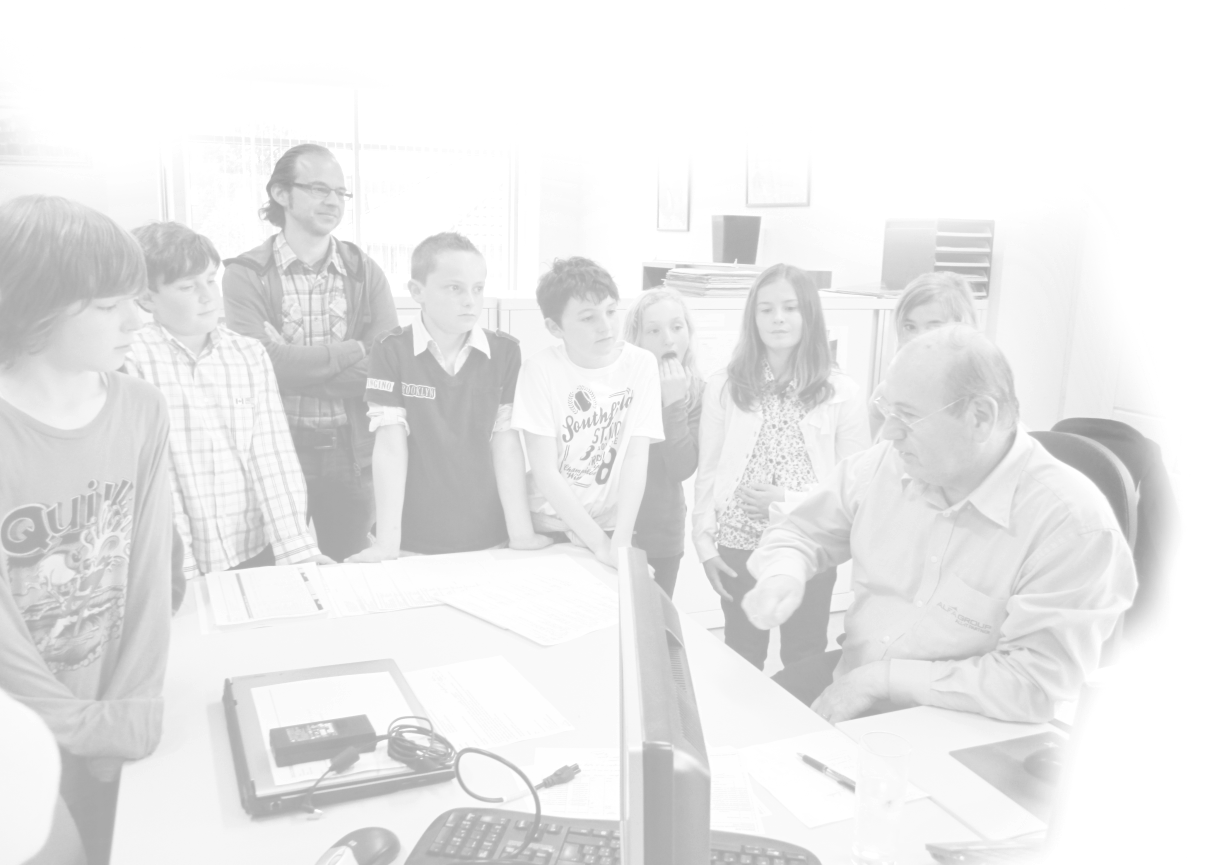 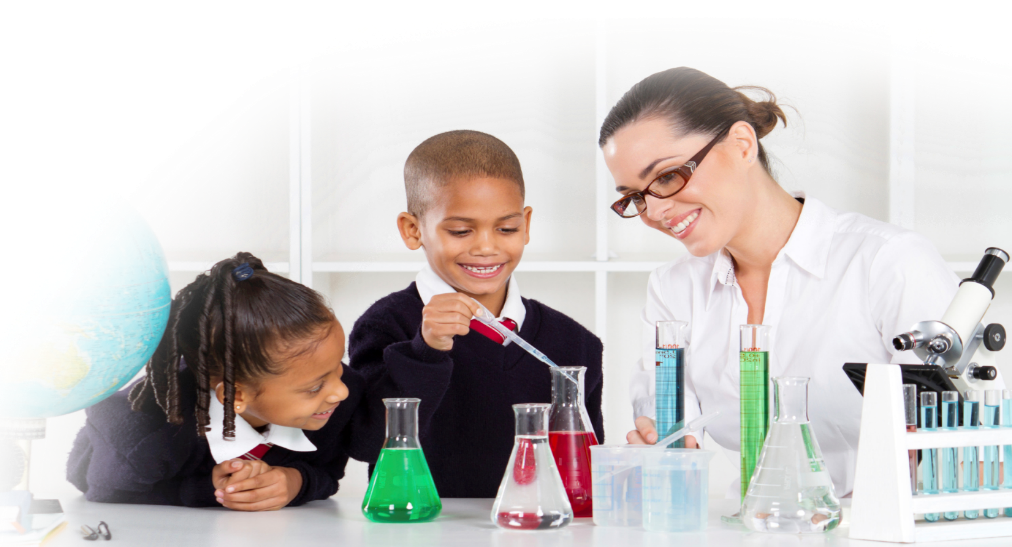 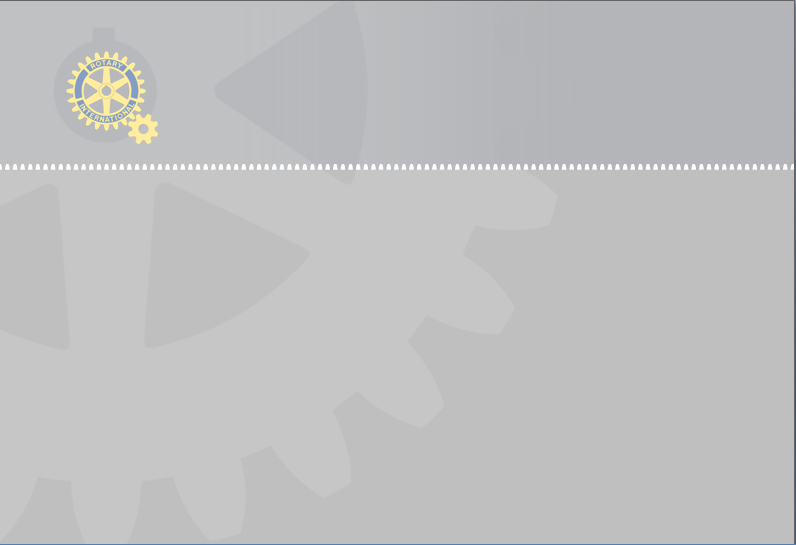 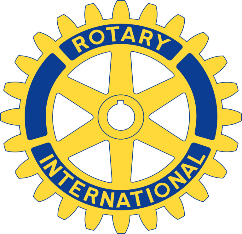 Rotary & Toekomst – Wetenschap & Techniek
Praktische tips voor de organisatie
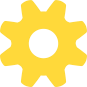 Waarom?

 Gebrek aan technisch onderlegde medewerkers en ingenieurs!
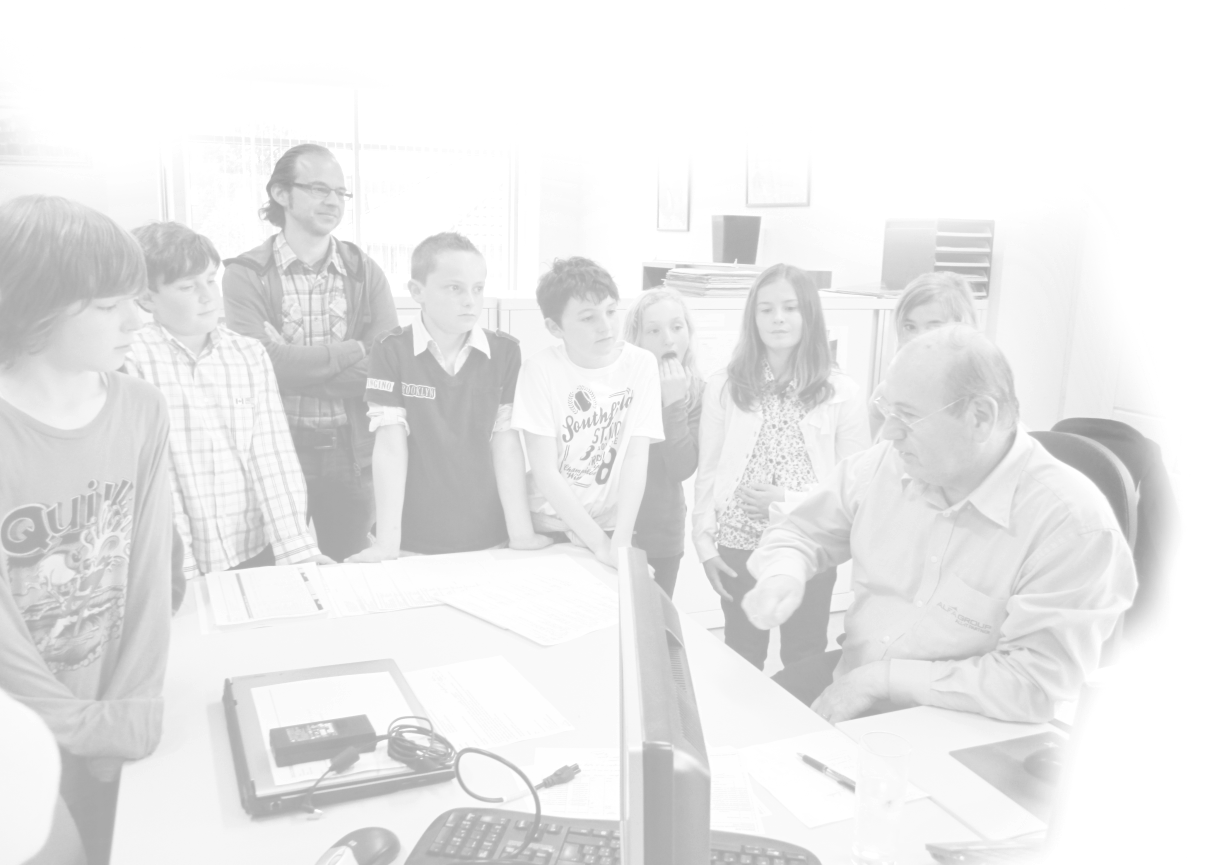 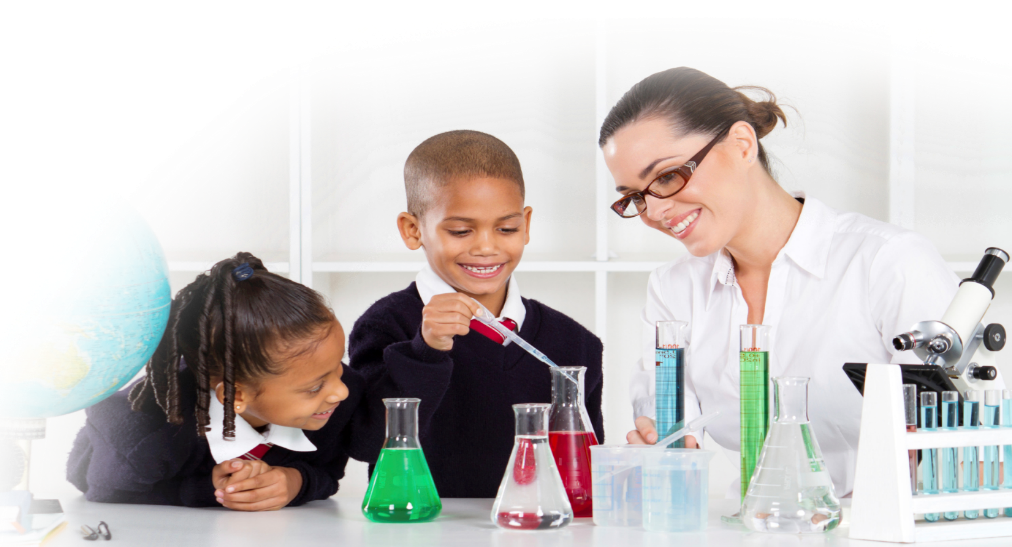 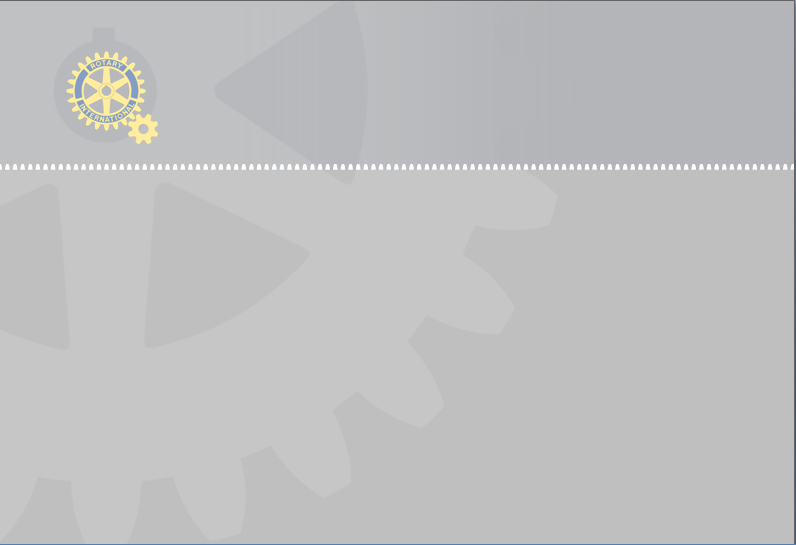 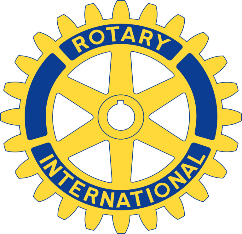 Rotary & Toekomst – Wetenschap & Techniek
Praktische tips voor de organisatie
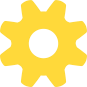 Doelgroep?
 Jongeren 5e leerjaar
                   + ouders
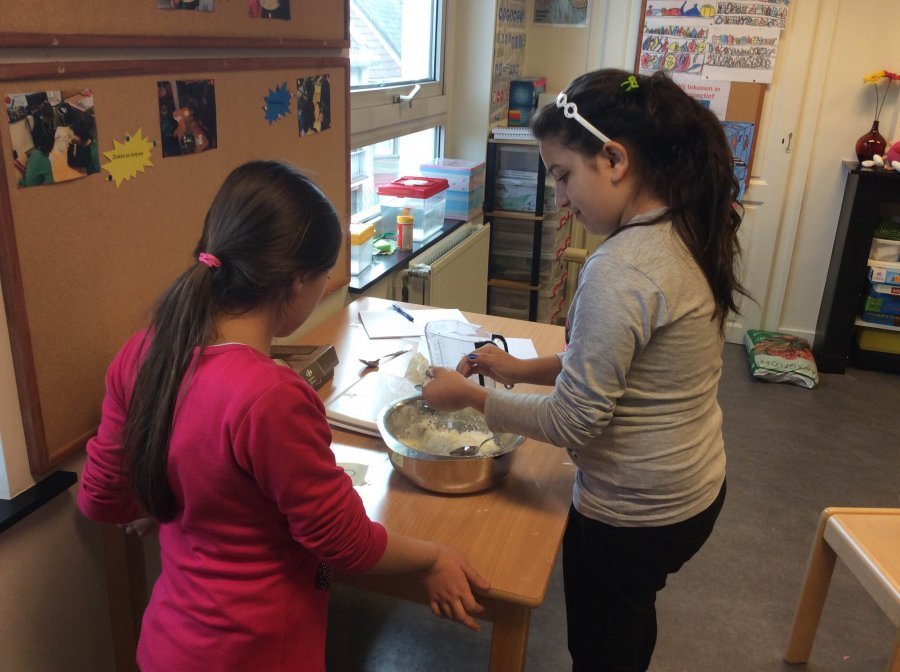 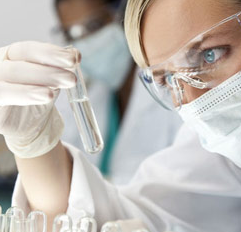 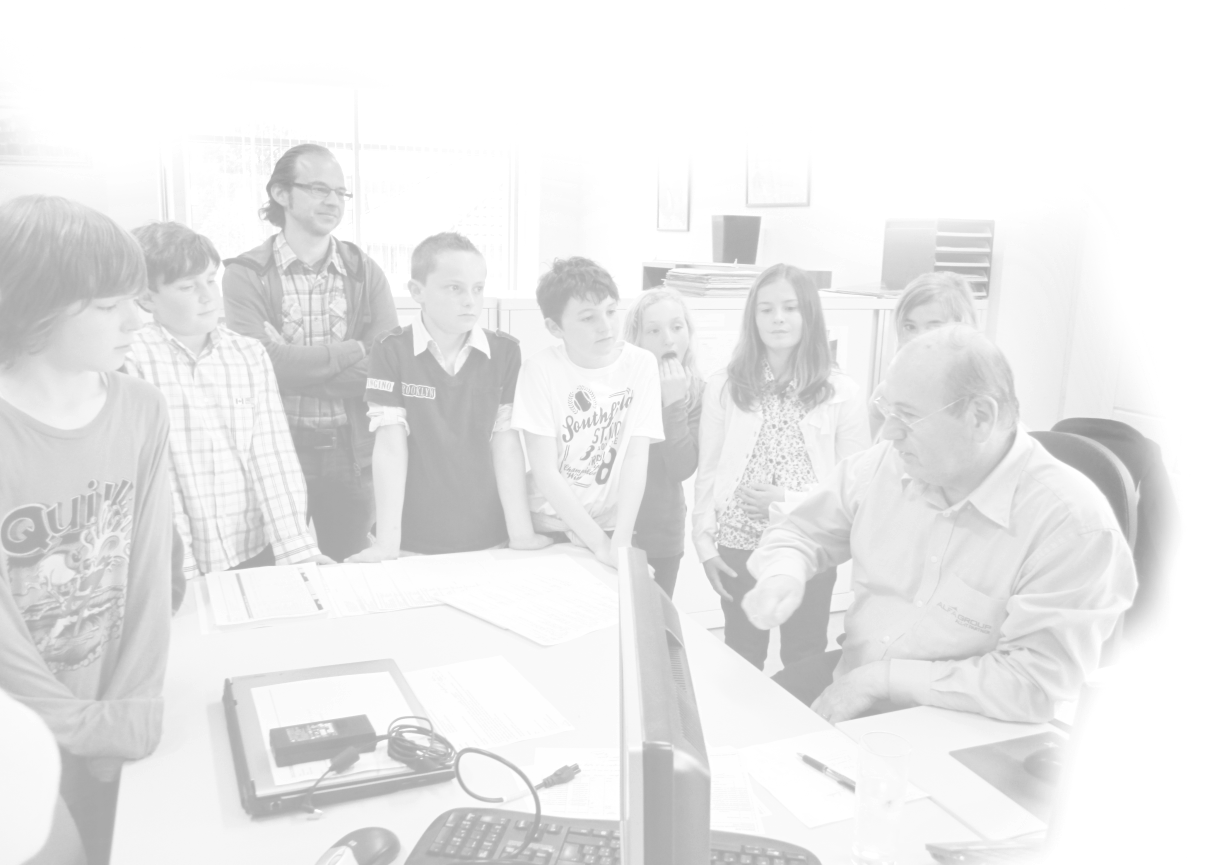 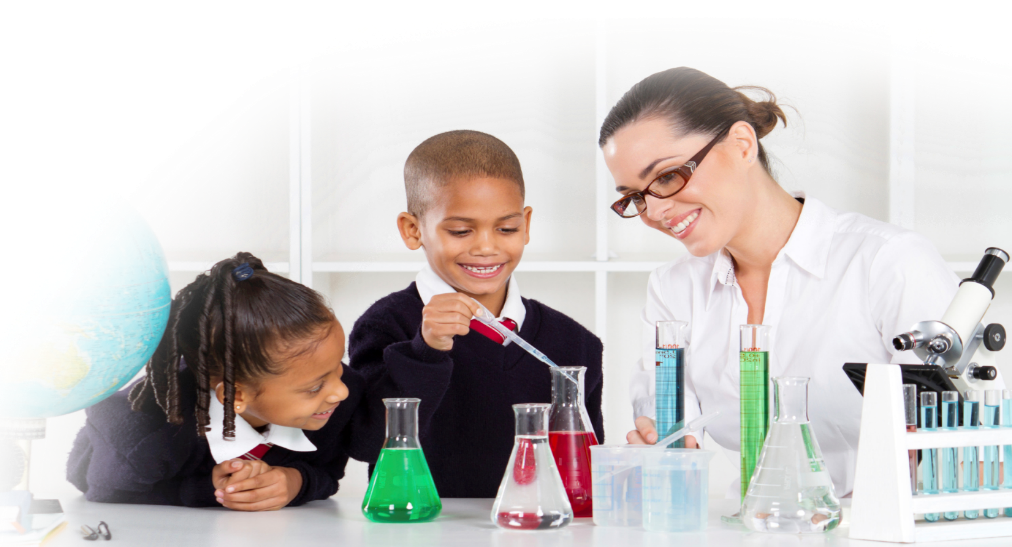 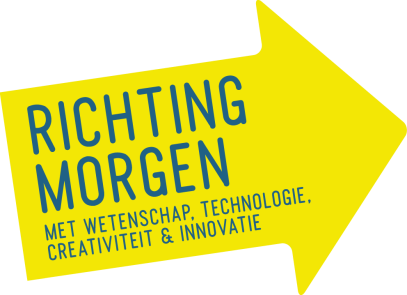 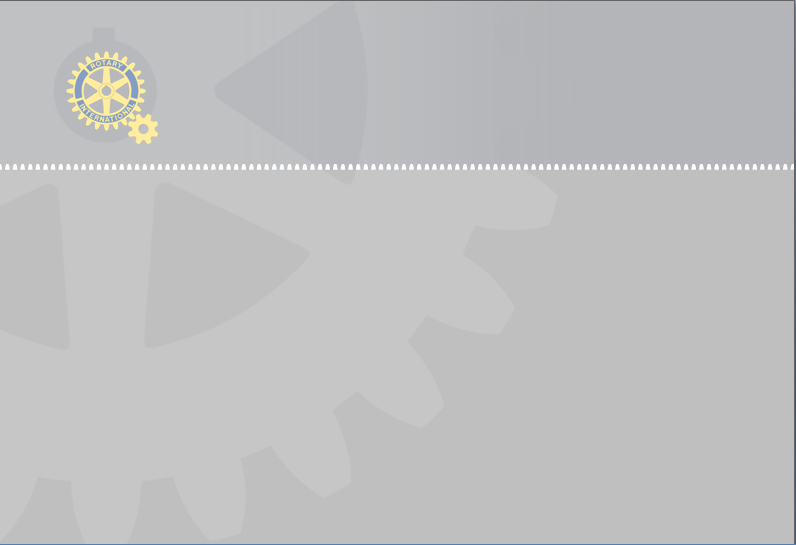 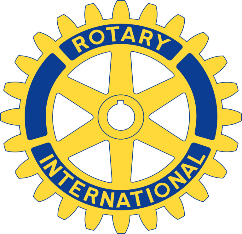 Rotary & Toekomst – Wetenschap & Techniek
Praktische tips voor de organisatie
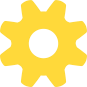 Hoe?
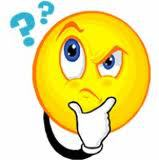 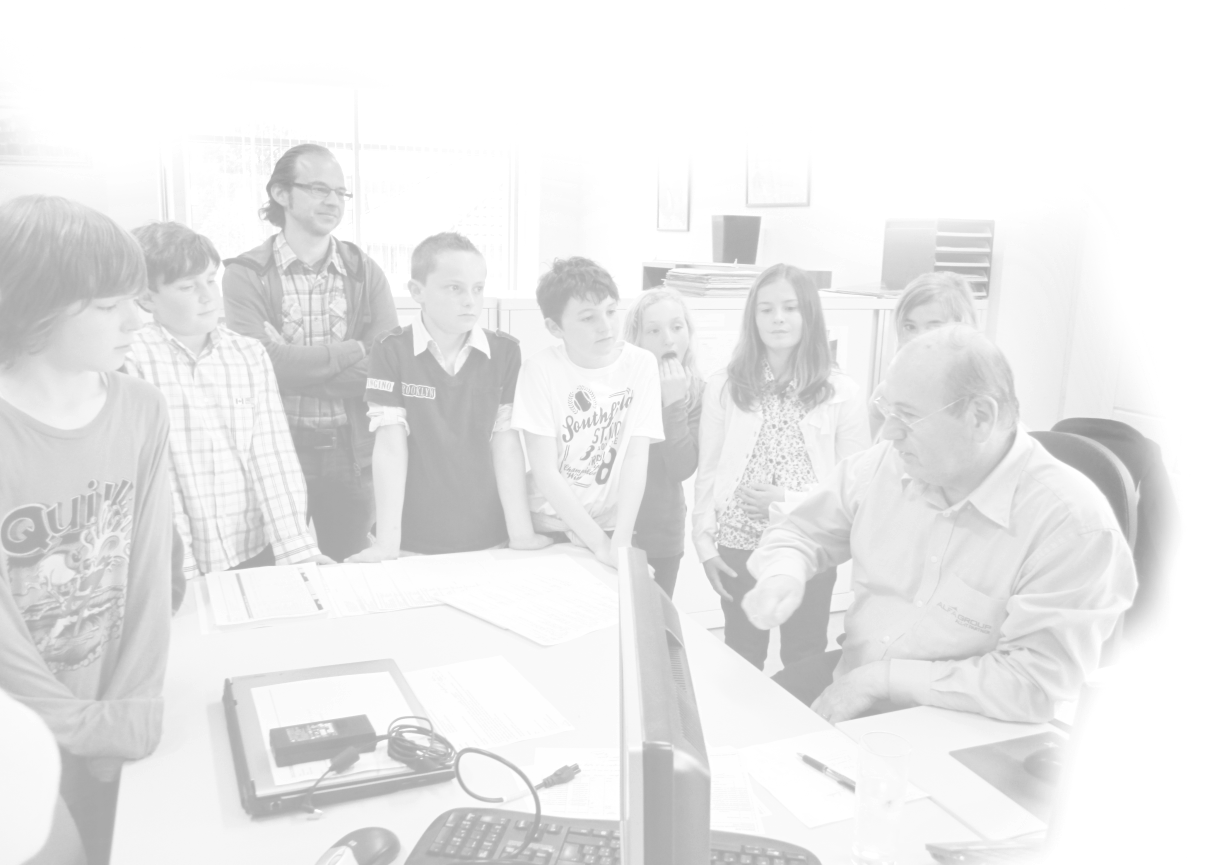 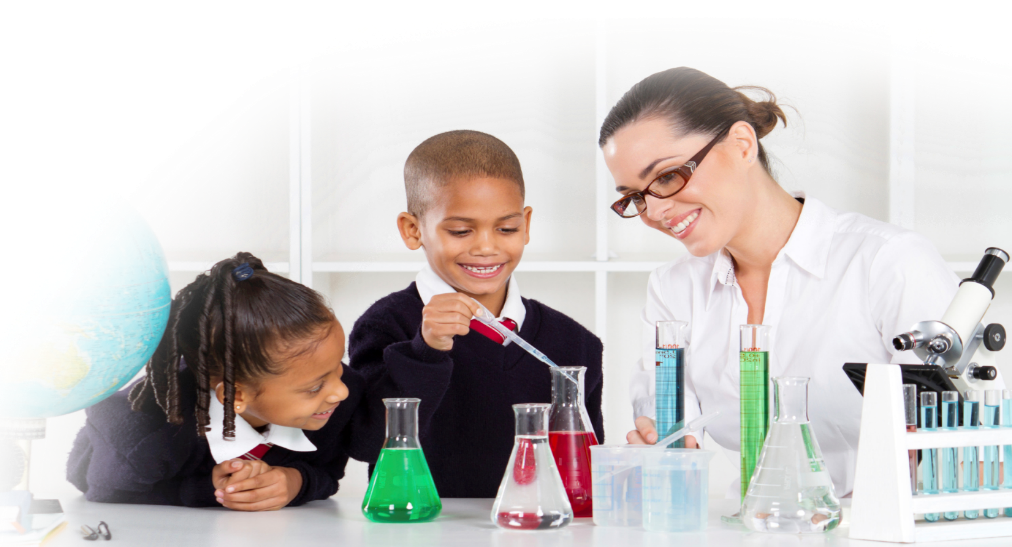 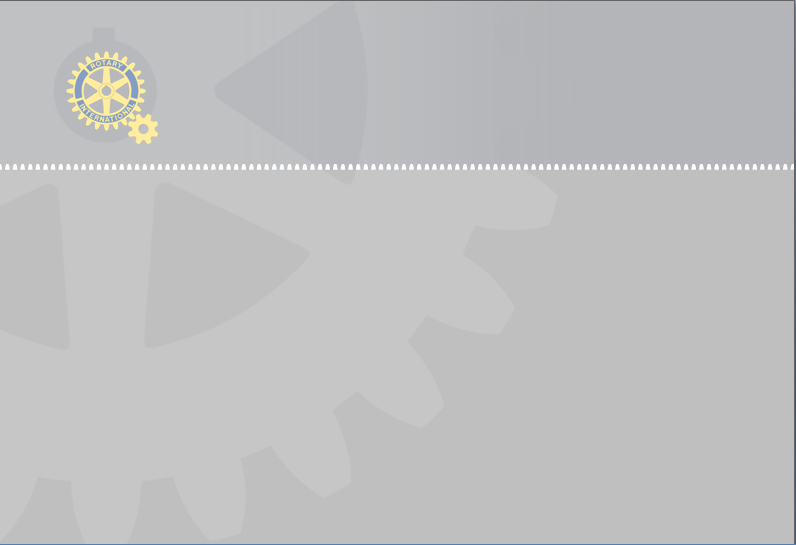 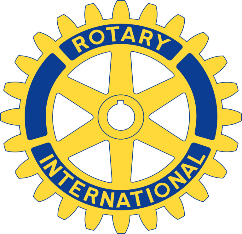 Rotary & Toekomst – Wetenschap & Techniek
Praktische tips voor de organisatie
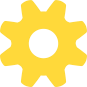 Eind augustus
Commissievergadering: voorbereiden werkjaar:
 Vastleggen data
 Berekenen budget
 Na kijken welke scholen en bedrijven
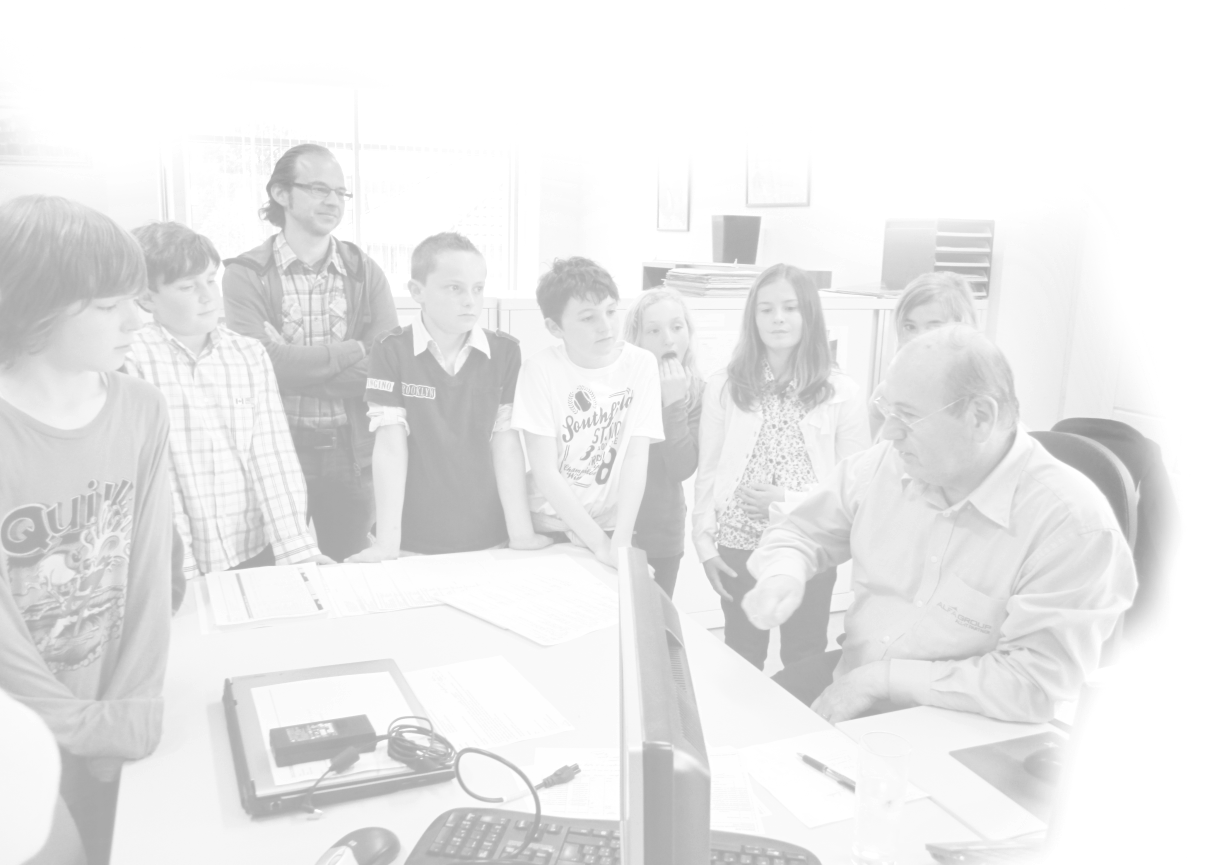 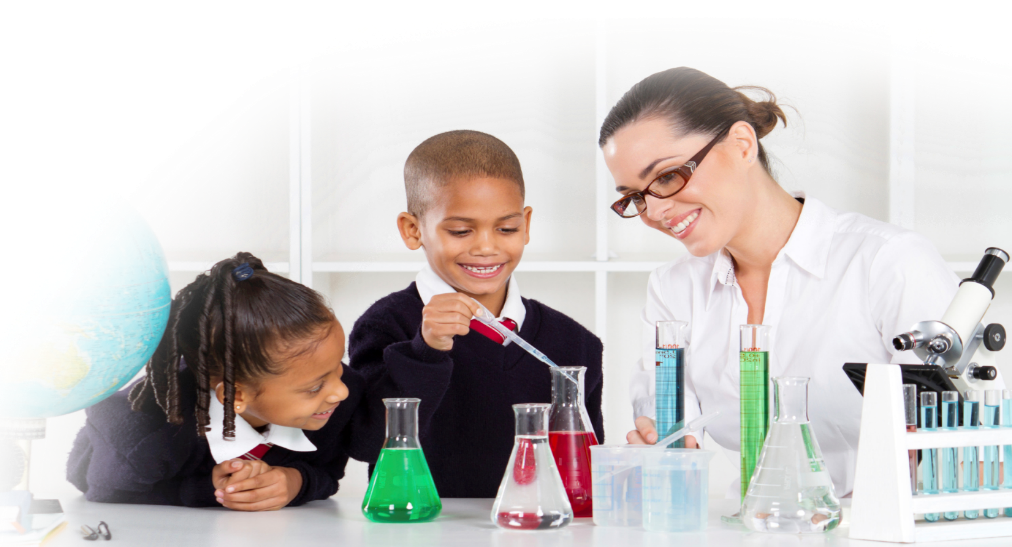 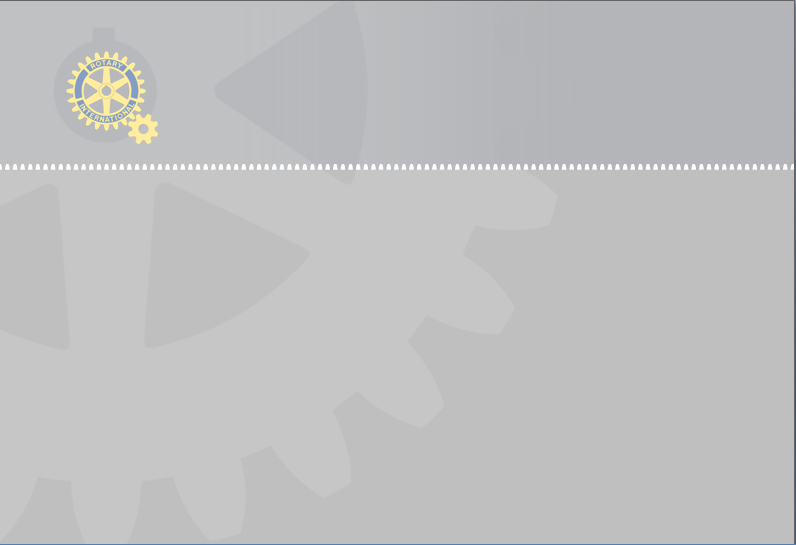 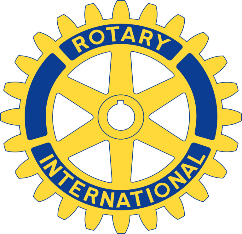 Rotary & Toekomst – Wetenschap & Techniek
Praktische tips voor de organisatie
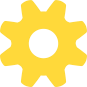 Begin september
Brief naar directie van de scholen met volgende vragen:
 (Voorstellen project) en is er interesse?
 Past de vooropgestelde periode vb zeeklassen, sportklassen enz.?
 Namen van de klastitularissen van het 5e leerjaar?
 Aantal klassen en aantal leerlingen van het 5e leerjaar?
 Melden van belangrijke data: infovergadering, 
     evaluatievergadering
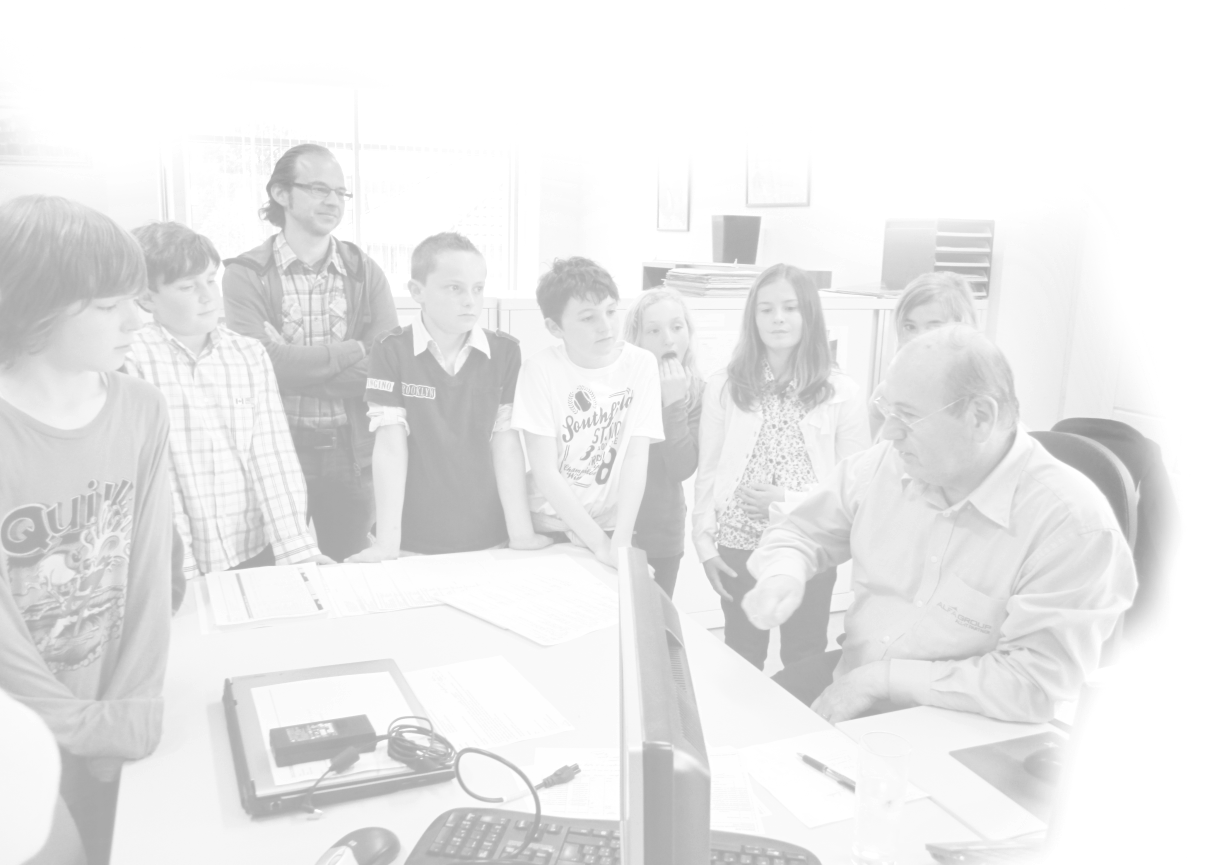 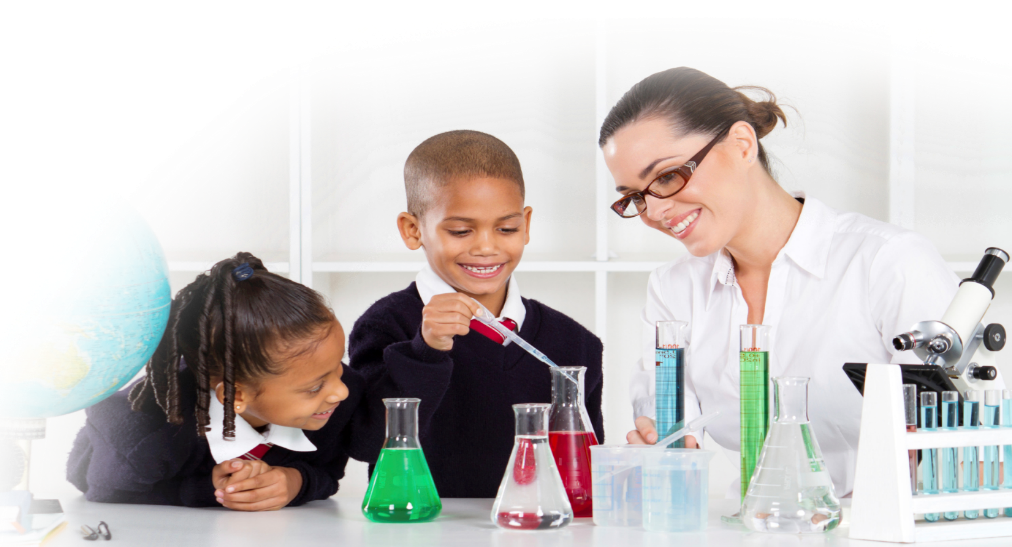 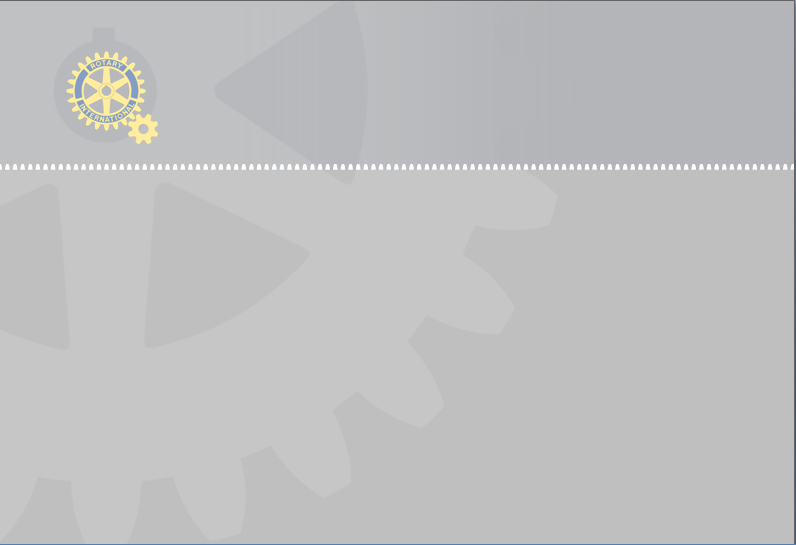 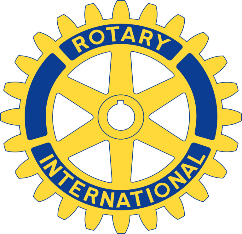 Rotary & Toekomst – Wetenschap & Techniek
Praktische tips voor de organisatie
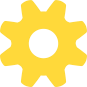 Begin oktober
Brief naar bedrijven met volgende vragen:
 (Voorstel project) en is er interesse?
 Past de vooropgestelde periode?
 Melden van belangrijke data: infovergadering,
     evaluatievergadering

	Kindvriendelijk bedrijf 
	Wetenschap en techniek staan centraal
	Veiligheid primeert 
	Doe-moment
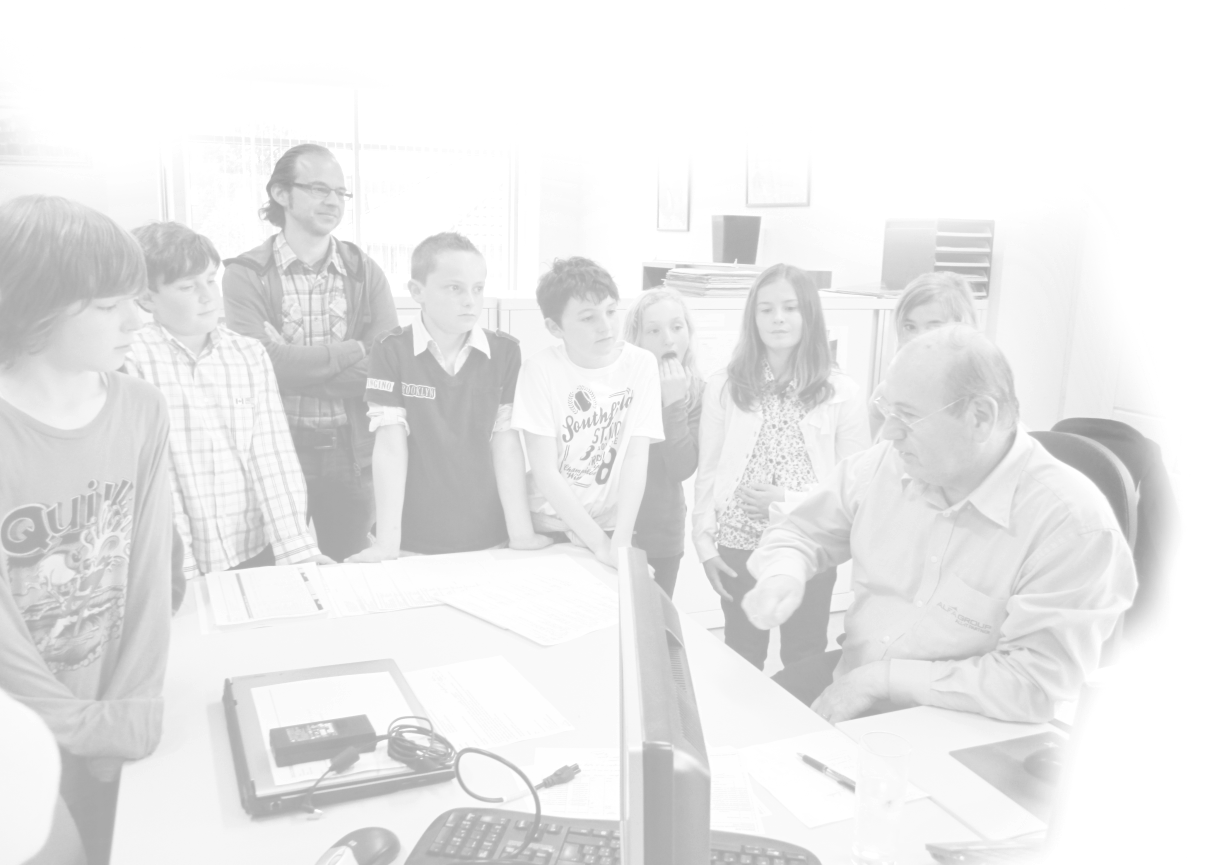 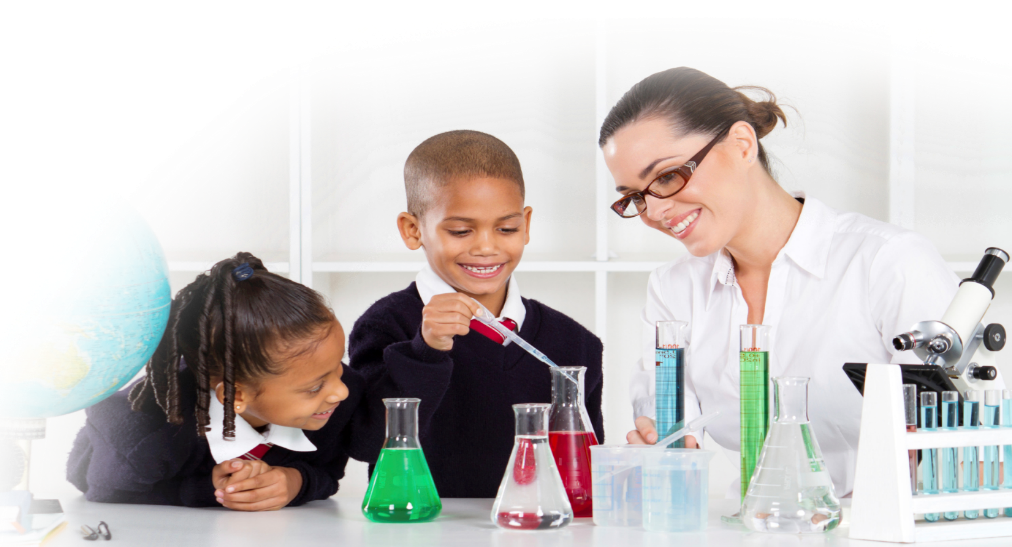 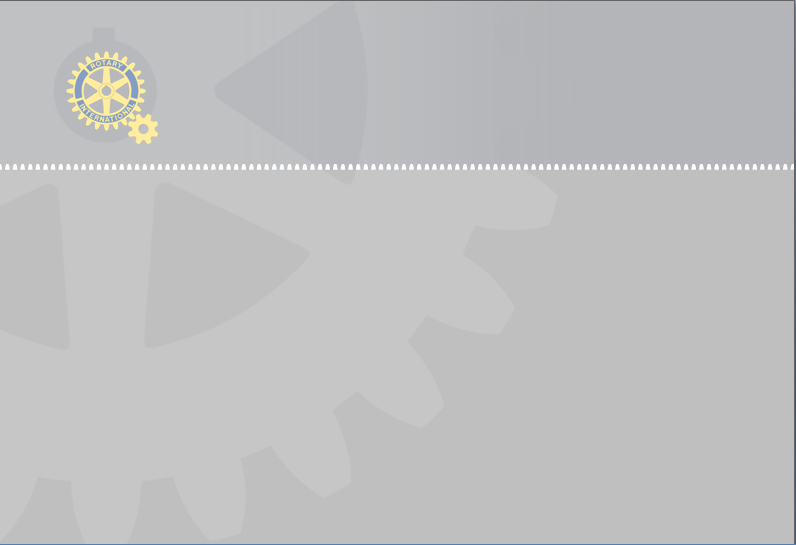 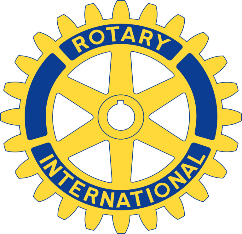 Rotary & Toekomst – Wetenschap & Techniek
Praktische tips voor de organisatie
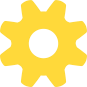 Oktober / november
Commissievergadering: voorbereiden info-avond:
 Kalender van bezoeken wordt samengesteld
 Aan elke klas wordt 1 contactpersoon van de commissie gelinkt
 Er wordt voor elke klas en elk bedrijf een paspoort opgemaakt
    met alle nuttige gegevens voor het bezoek
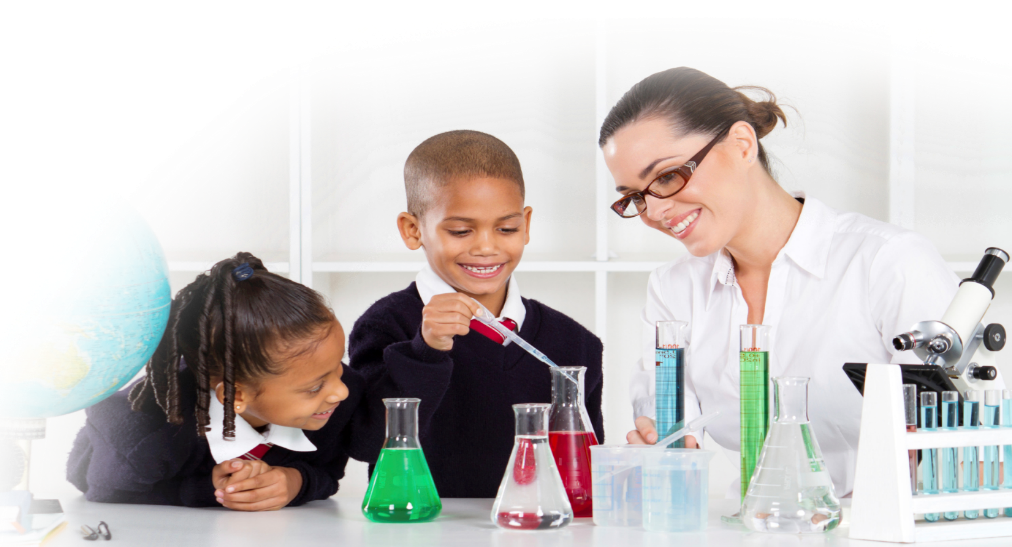 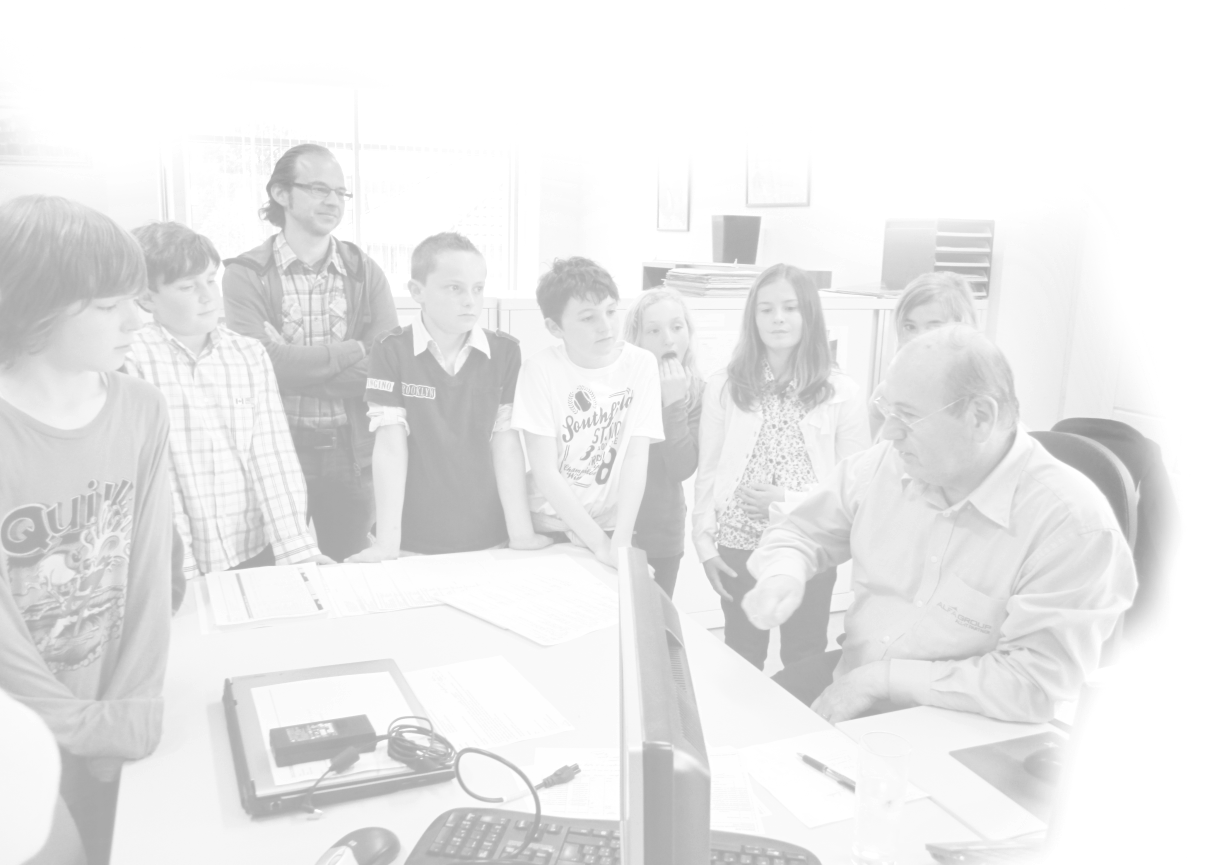 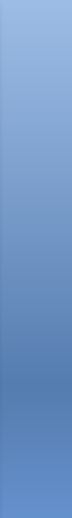 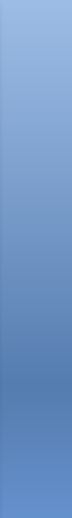 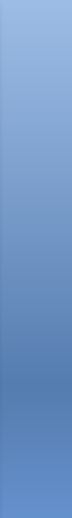 DATUM VOORBEZOEK:
SCHOOL: Lendelede 
KLAS: 5A (22 lln)
KLASTITULARIS: Hilde Vanlerberghe
E-MAIL: maes.stefaan@hotmail.com
TELEFOON:


BEDRIJF:  Barco
CONTACTPERSOON: Katelijn Vandenbroucke
ADRES:  Noordlaan 5
	8520 Kuurne

E-MAIL: stages@barco.com
TELEFOON:
CONTACTPERSOON ROTARY BEZOEK:  Philippe Clepkens                                                                 0495/82.96.07
                                                                 philippeclepkens@skynet.be
CONTACTPERSOON BUS: 	Mandelcar  
                                           051/31.75.74
DATUM BEZOEK:	dinsdag 17 maart 2015 voormiddag
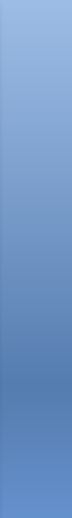 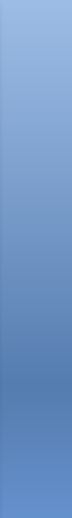 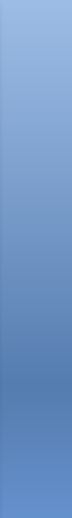 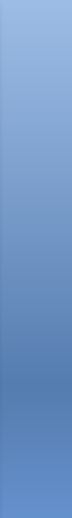 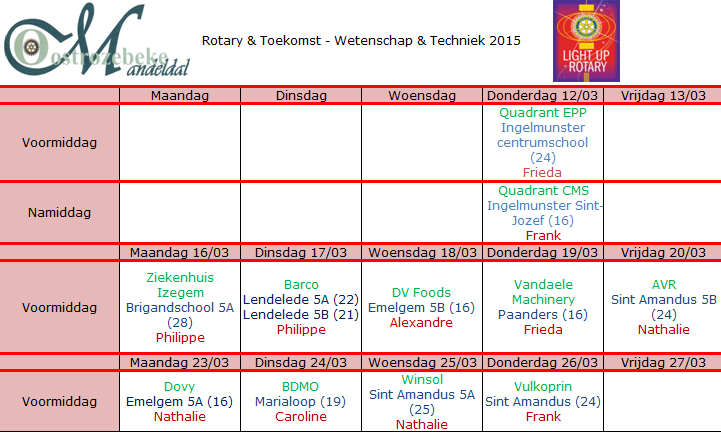 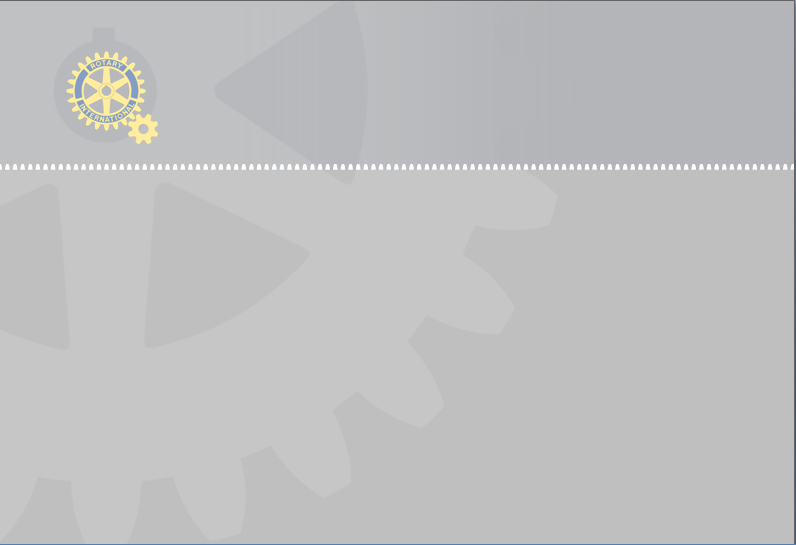 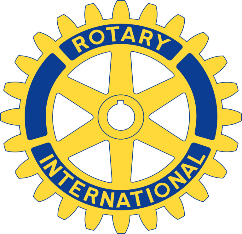 Rotary & Toekomst – Wetenschap & Techniek
Praktische tips voor de organisatie
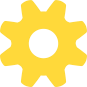 November / december
Infovergadering: voor leerkrachten, directies, bedrijfsleiders en ouders
 Afwisselend in deelnemende school of bedrijf
 1 moderator leidt de avond
 Sprekers: bedrijf en/of leerkracht en/of kind van vorige 
     editie  
 Paspoort worden gegeven zodat leerkrachten en
     bedrijven met elkaar kunnen in contact komen om een 
     datum af te spreken voor het voorbezoek 
 Receptie
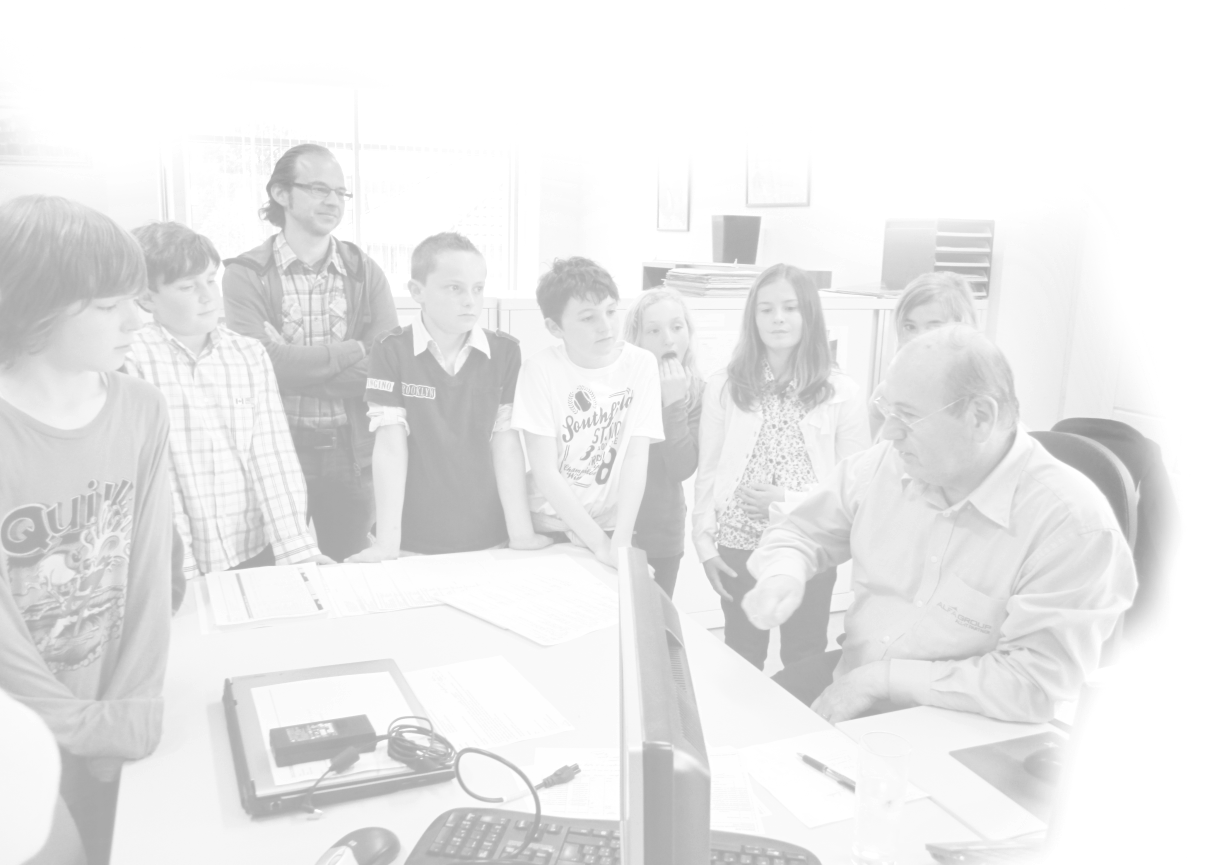 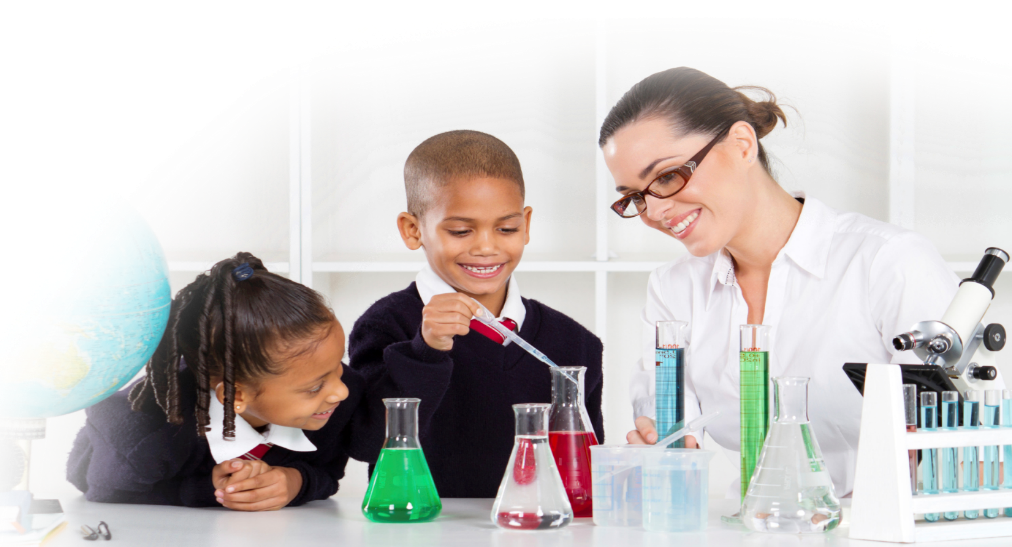 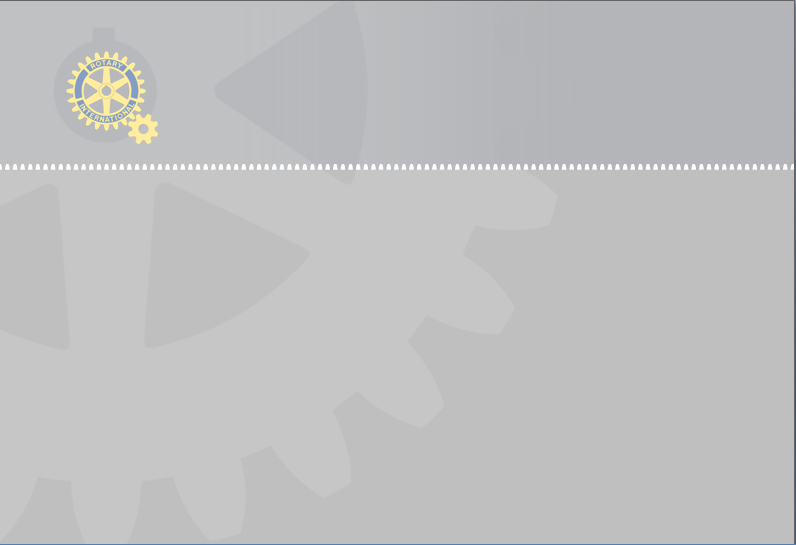 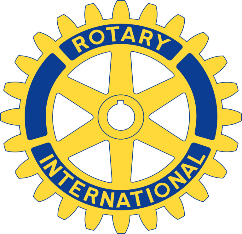 Rotary & Toekomst – Wetenschap & Techniek
Praktische tips voor de organisatie
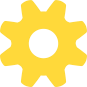 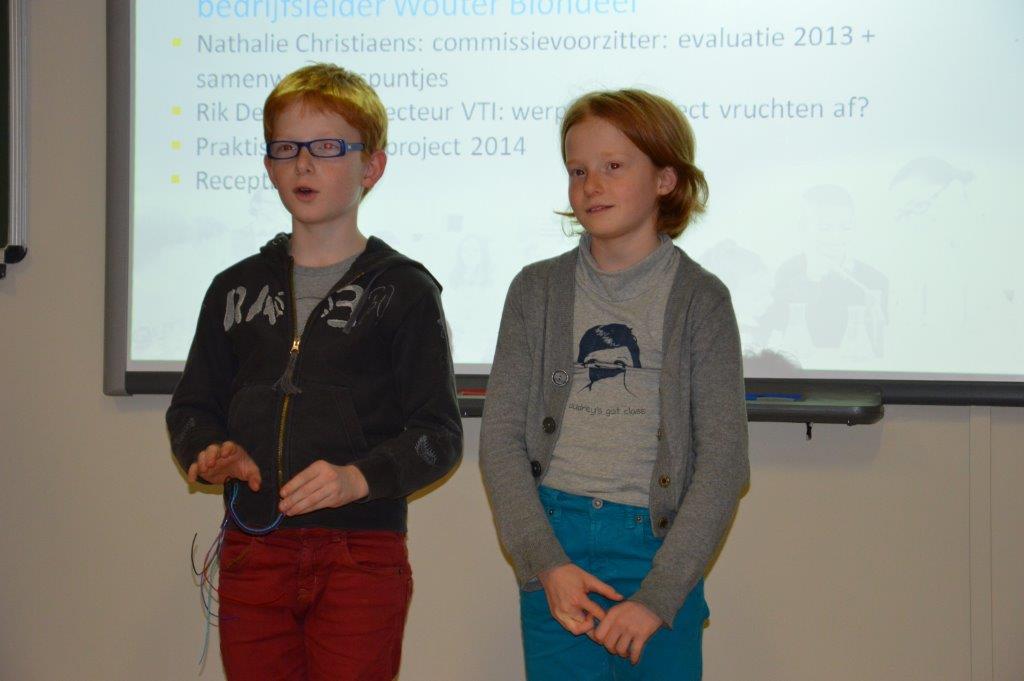 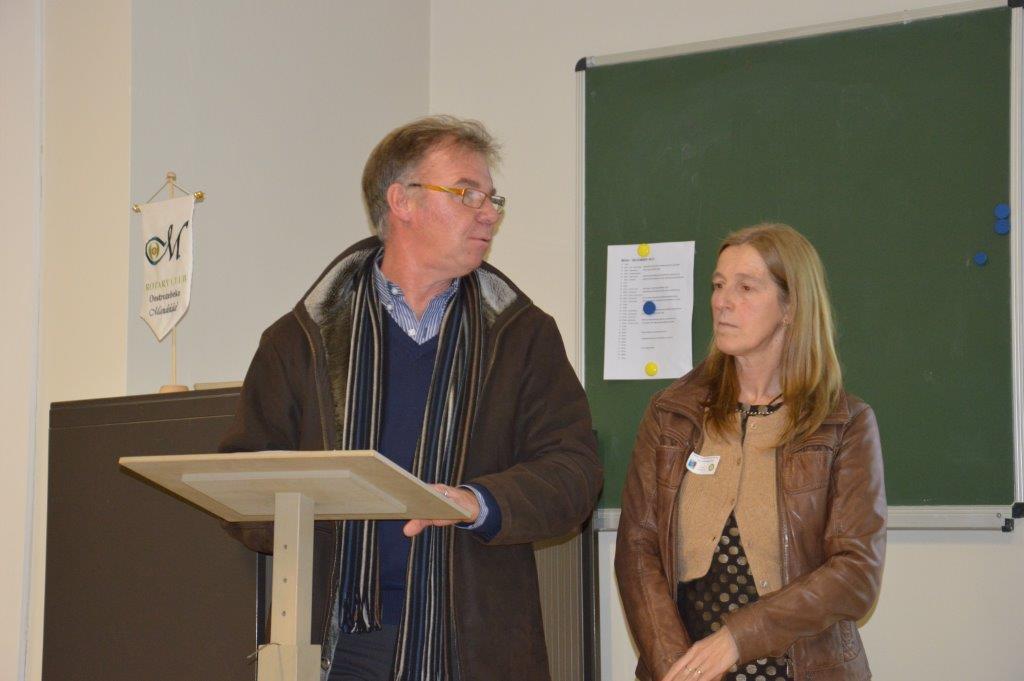 November / december
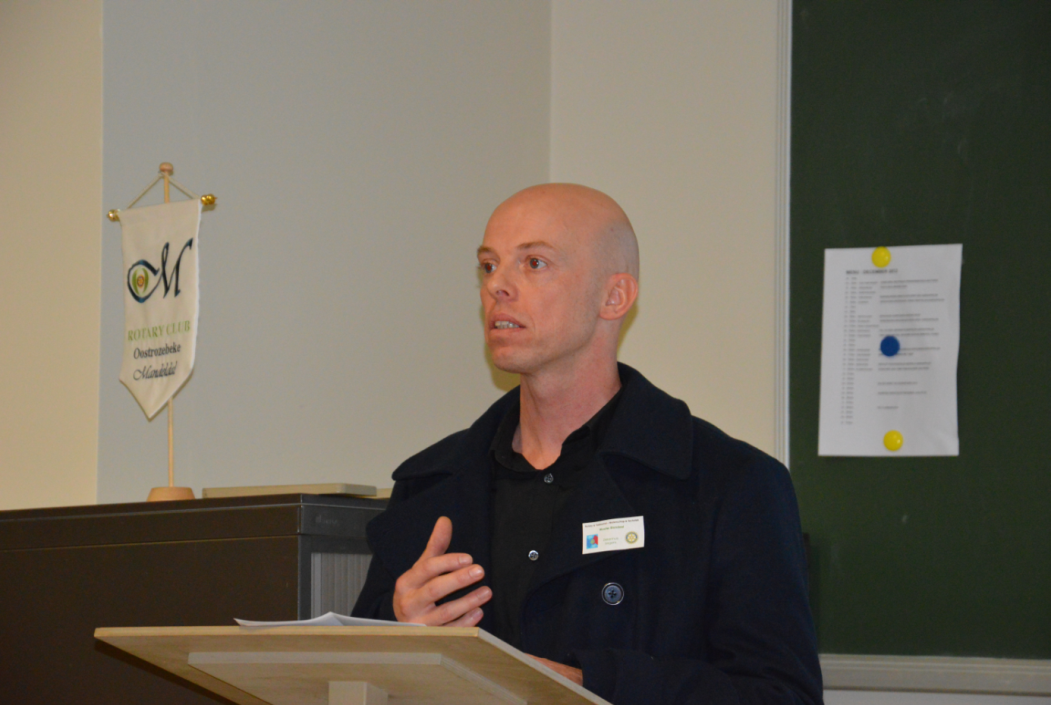 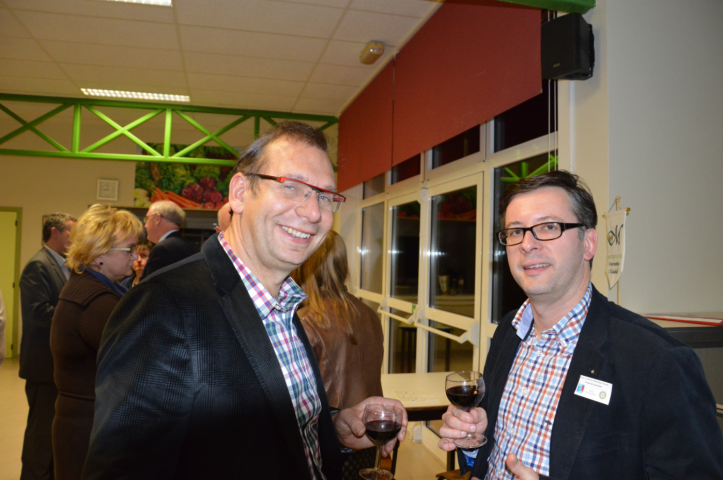 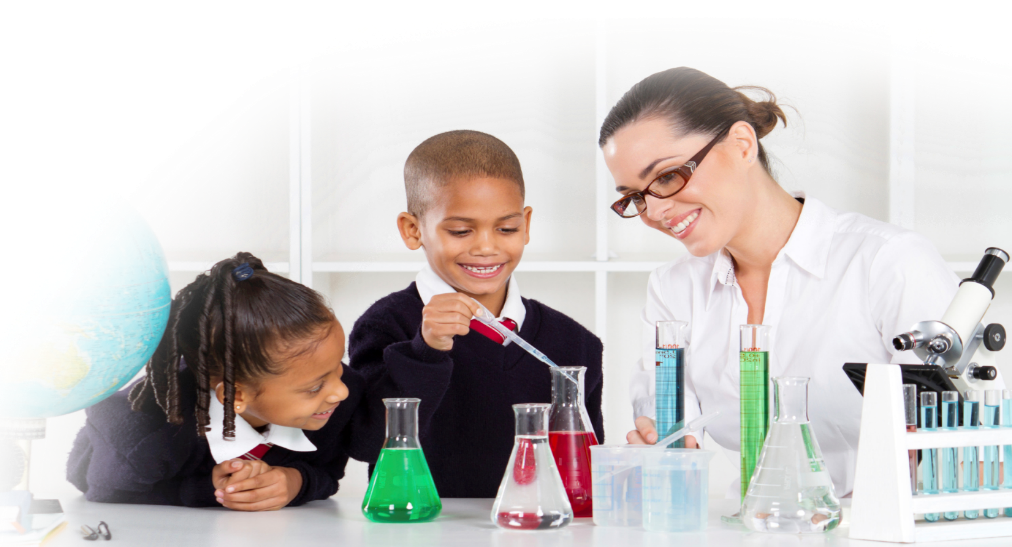 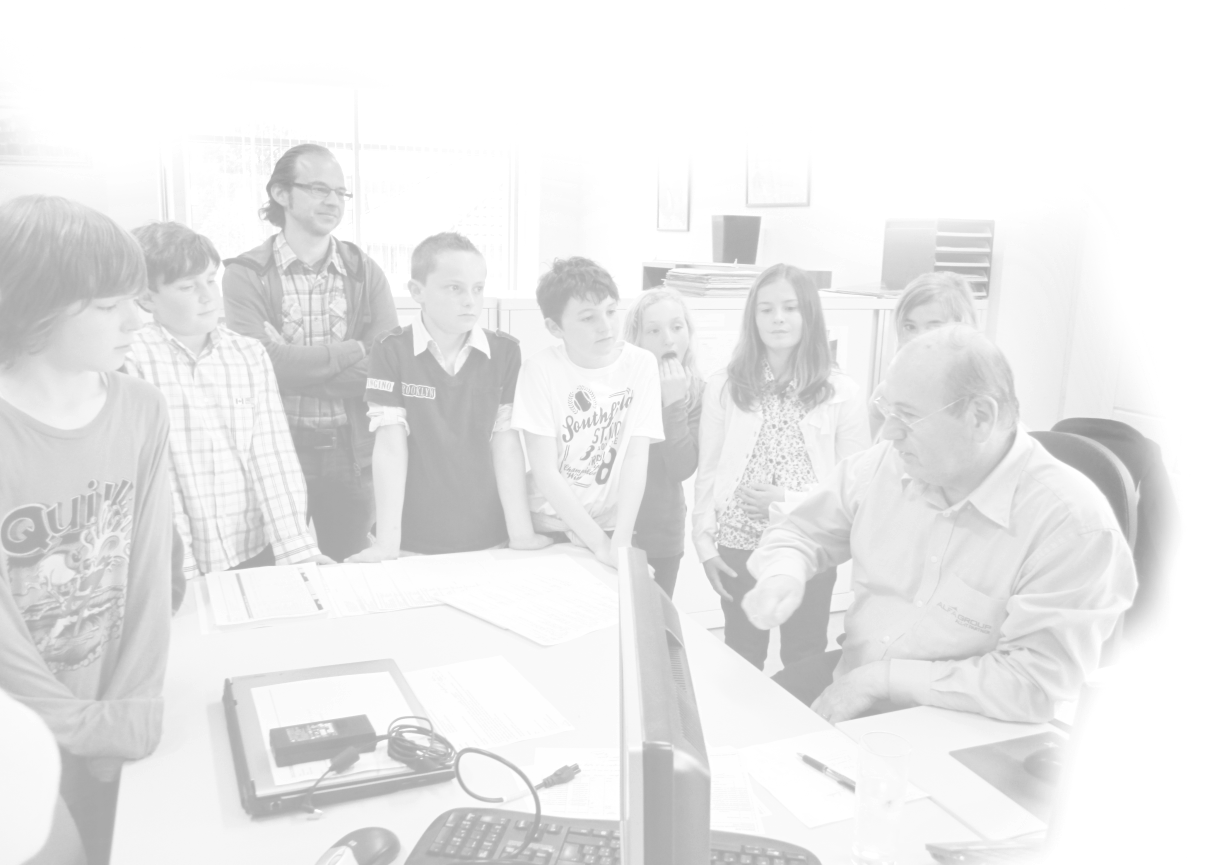 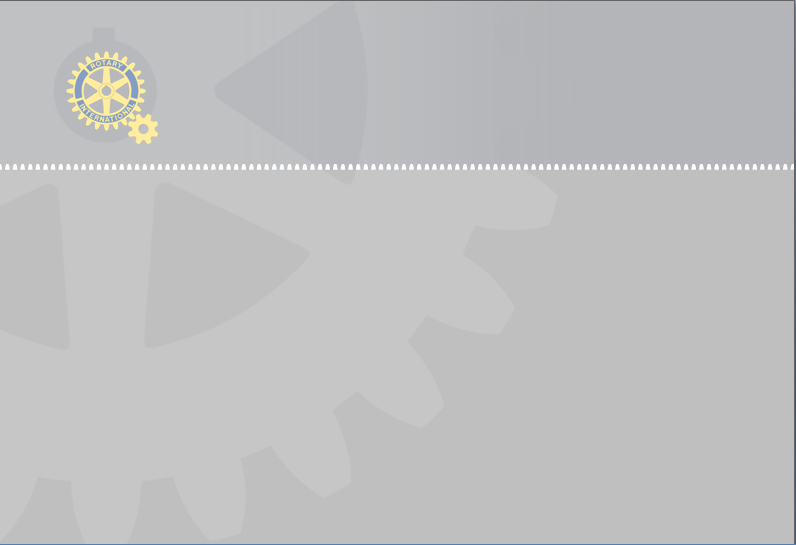 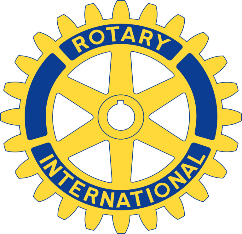 Rotary & Toekomst – Wetenschap & Techniek
Praktische tips voor de organisatie
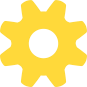 Januari / februari
Verantwoordelijke checkt of het voorbezoek reeds gepland is

1 verantwoordelijke van de commisie maakt de afspraken met de busmaatschappij
 Geeft data bezoeken, gegevens van scholen en bedrijven 
     door aan de busmaatschappij
 !!! De leerkracht zelf neemt kort voordien nog zelf eens
     contact op met de busmaatschappij om concreet af te 
     spreken waar en wanneer, want de hoofdschoolpoort is niet
     altijd de plaats van vertrek!!!
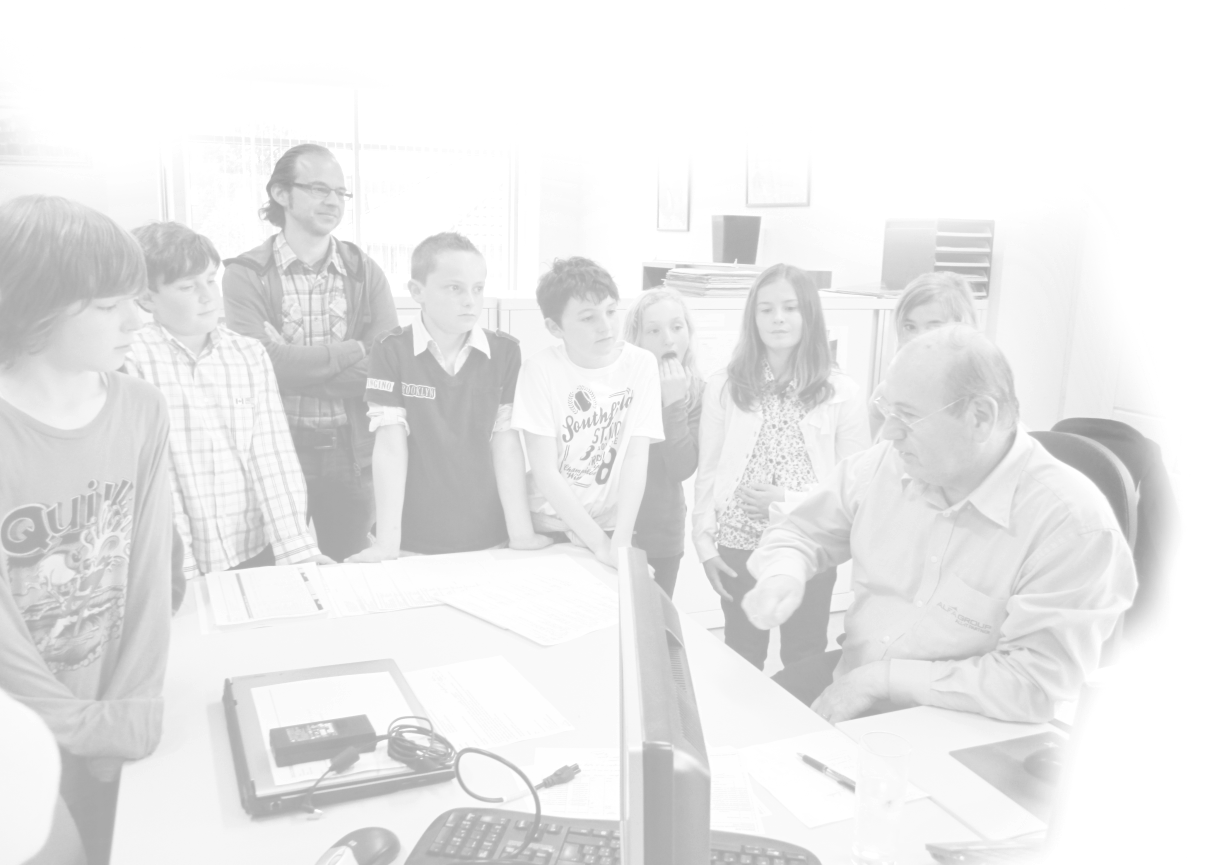 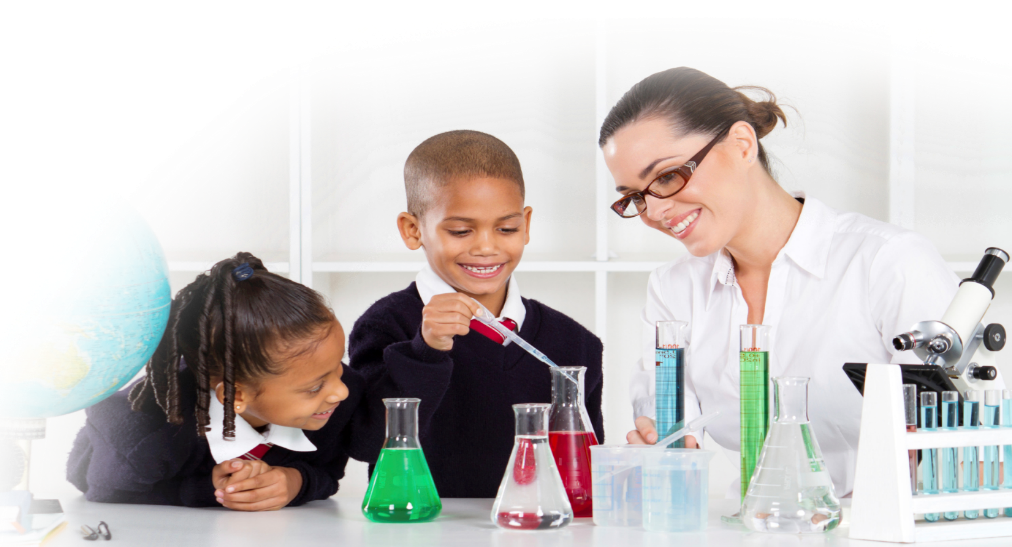 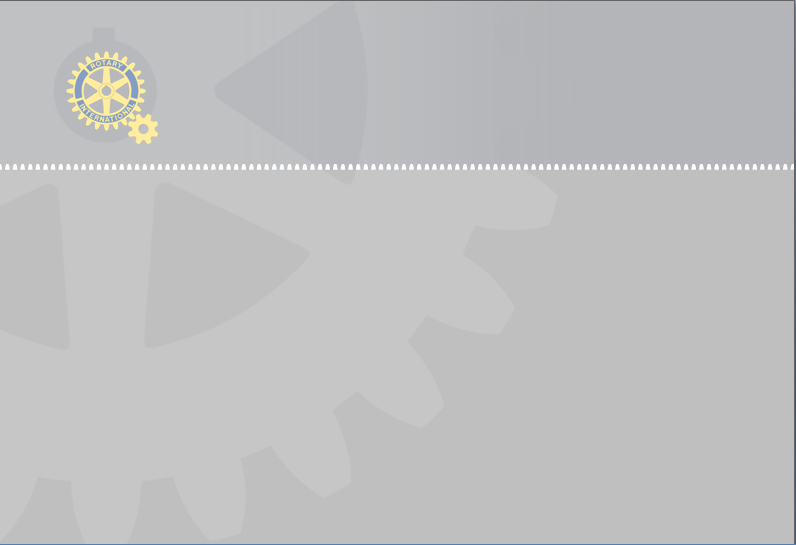 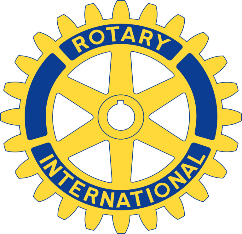 Rotary & Toekomst – Wetenschap & Techniek
Praktische tips voor de organisatie
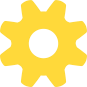 Februari
Commissie geeft lijst door in de club om extra begeleiders te vragen om mee te gaan tijdens het bezoek (2 begeleiders/klas)
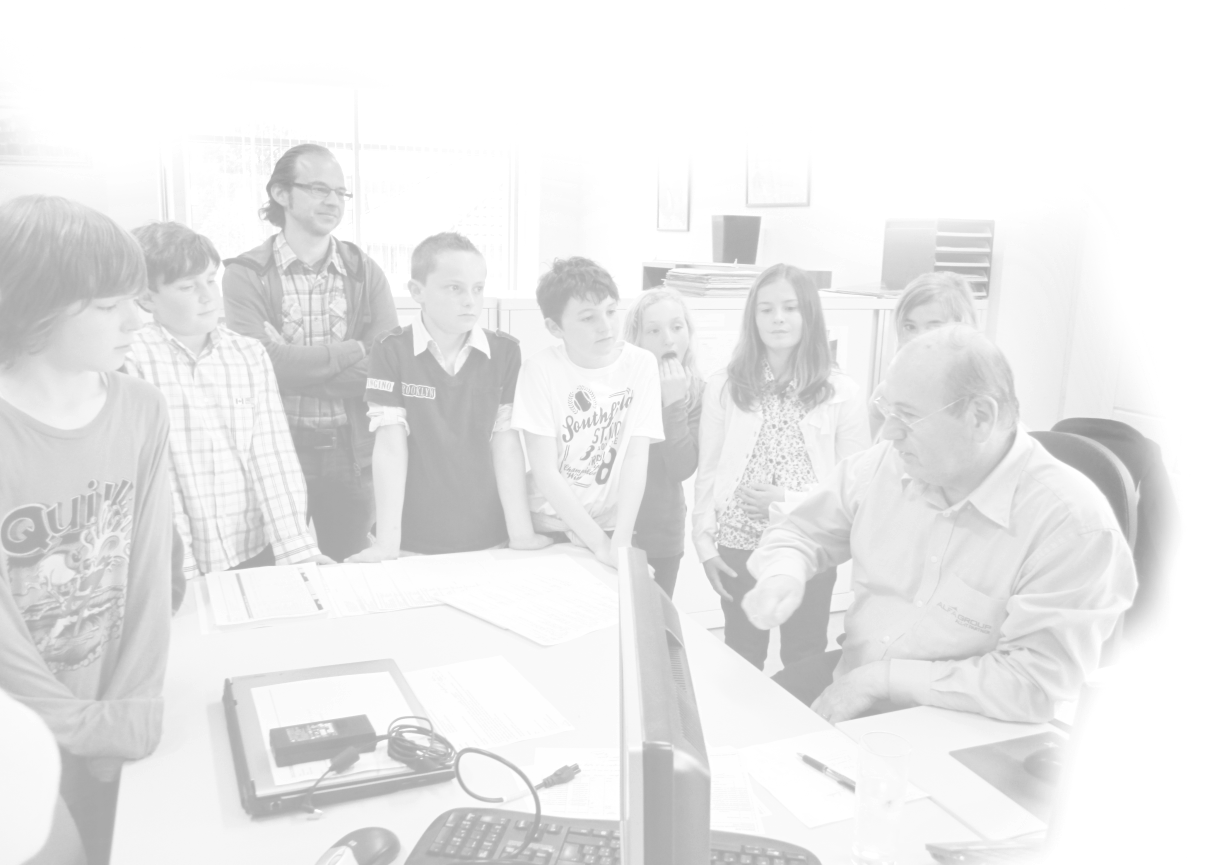 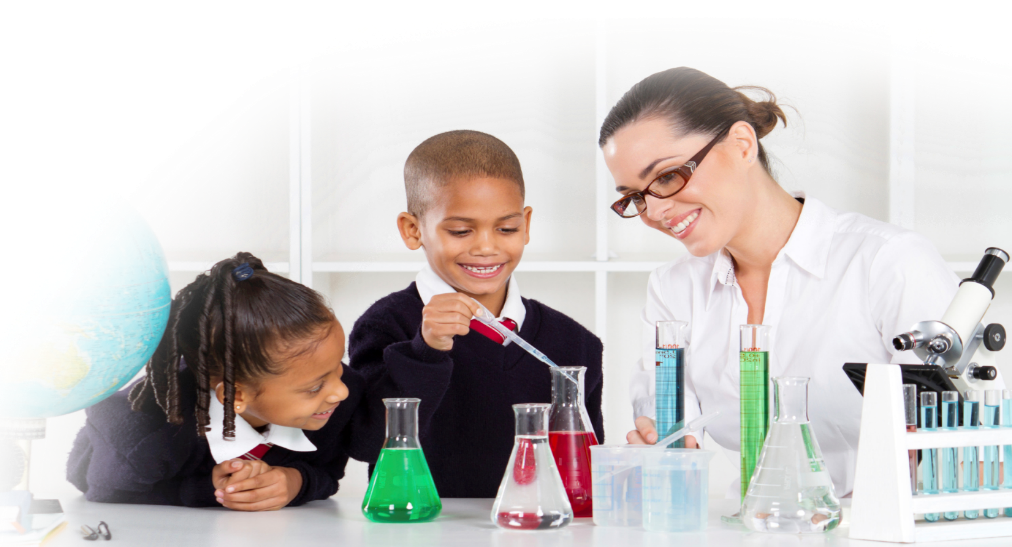 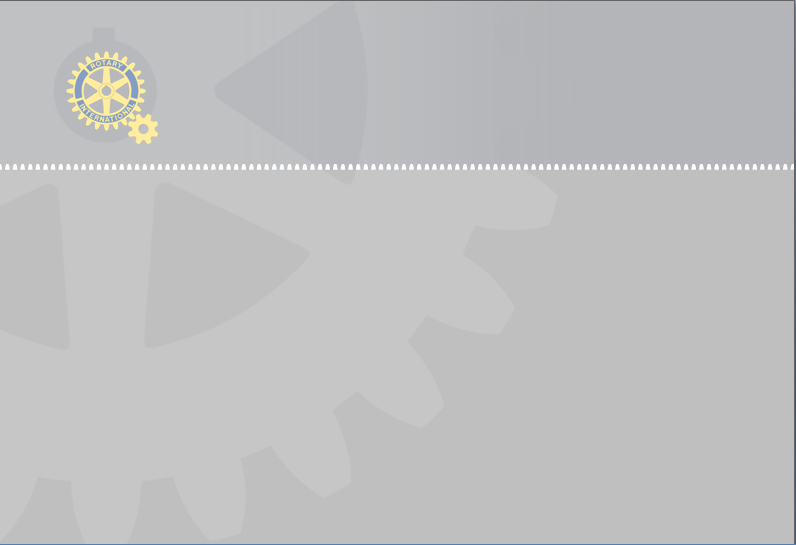 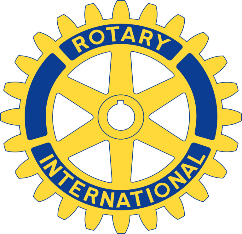 Rotary & Toekomst – Wetenschap & Techniek
Praktische tips voor de organisatie
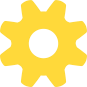 Maart
De verantwoordelijke van de commissie voor het busvervoer checkt of alle leerkrachten contact hebben opgenomen om de concrete afspraken door te geven

Ouders krijgen brief omtrent het doel van de bedrijfsbezoeken

Elke begeleider van de club krijgt een blad met praktische afspraken voor het bezoek
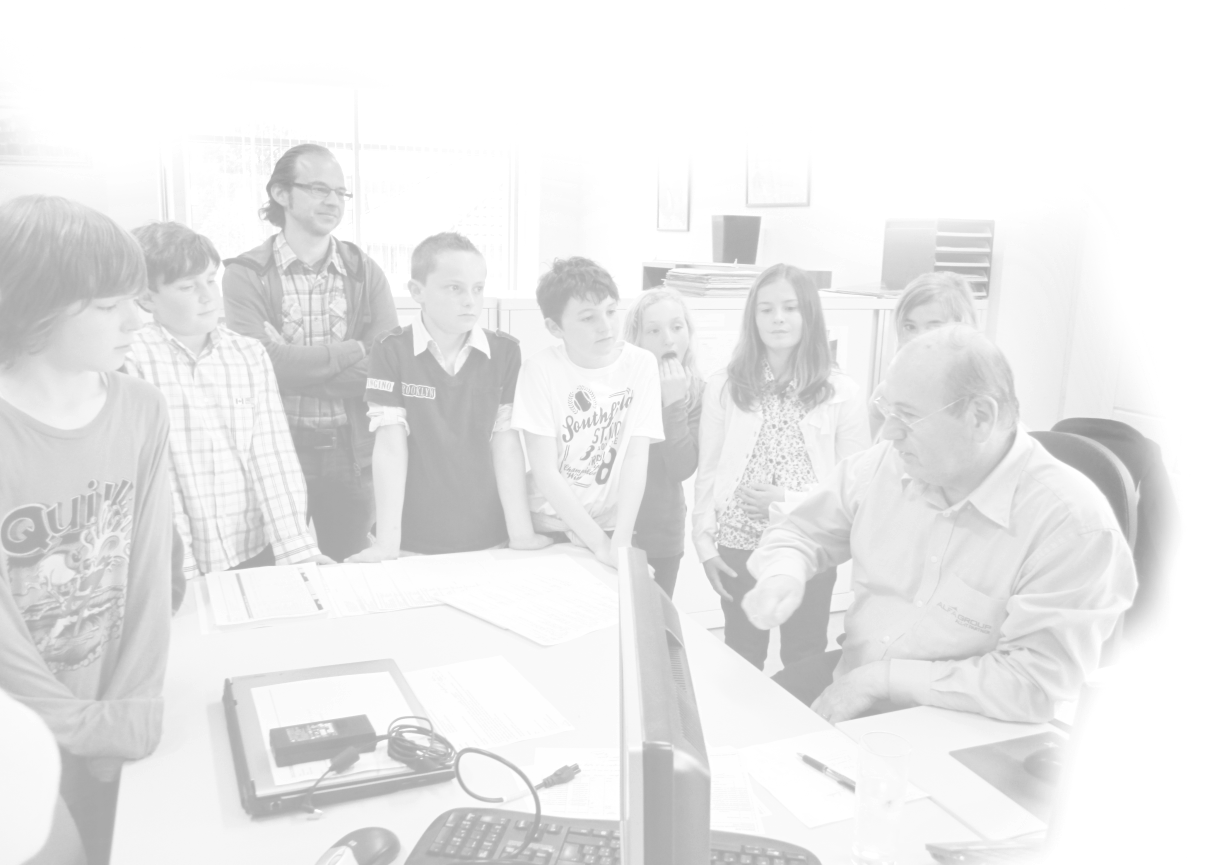 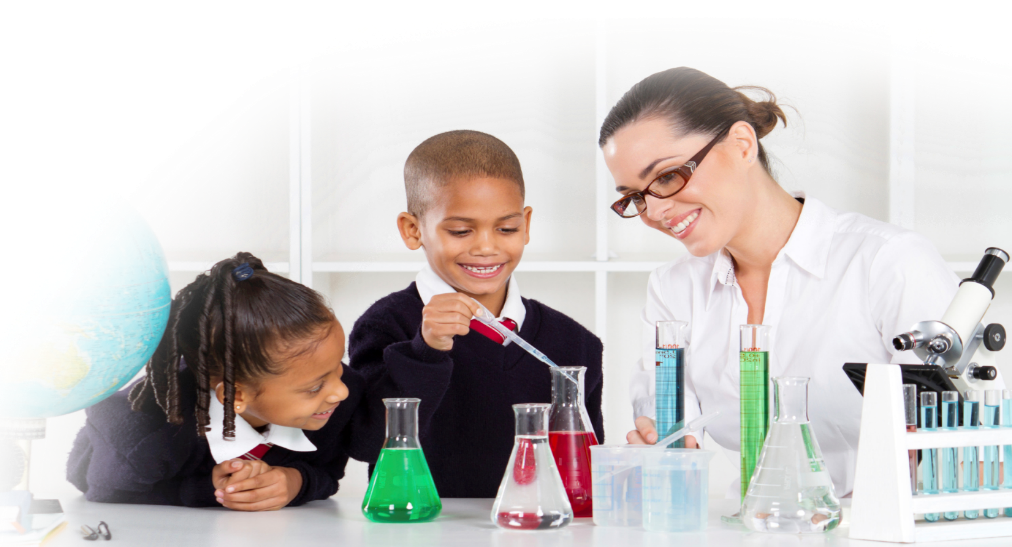 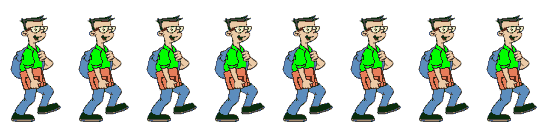 Beste begeleider

Volgens jouw agenda ga je op … mee naar … met de klas …

Gelieve met volgende punten rekening te houden:

  Om 8.45 uur/13.30 uur aanwezig zijn bij … + adres
  Fotoapparaat bij hebben voor leuke kiekjes en selfies
  Bij aanvang van het bezoek kort jezelf en Rotary voorstellen
  Tijdens het bezoek letten op de veiligheid van de kinderen
  Na afloop van het bezoek het bedrijf en de kinderen bedanken
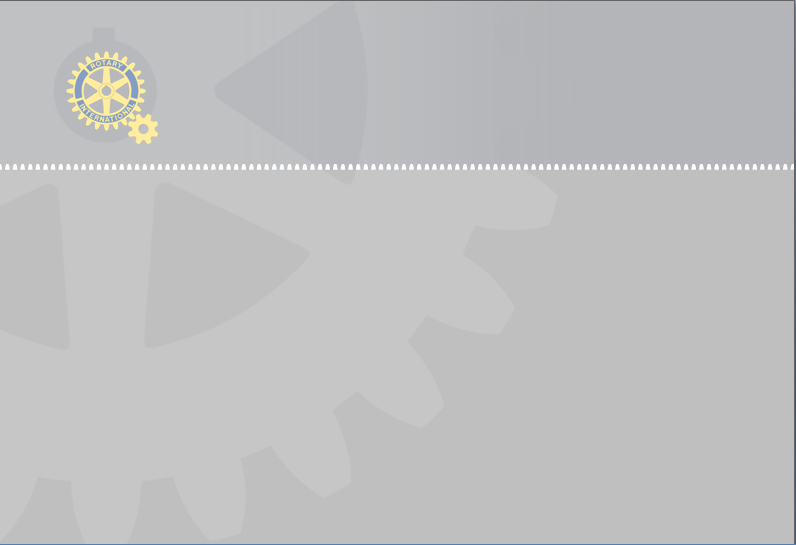 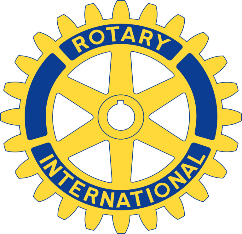 Rotary & Toekomst – Wetenschap & Techniek
Praktische tips voor de organisatie
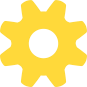 Maart
Bezoeken






Na elk bezoek doet de commissievoorzitter een korte ondervraging aan de begeleiders omtrent het verloop
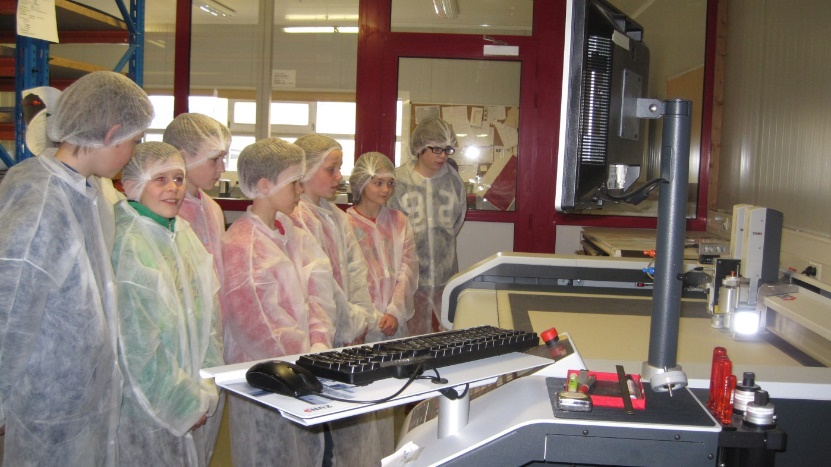 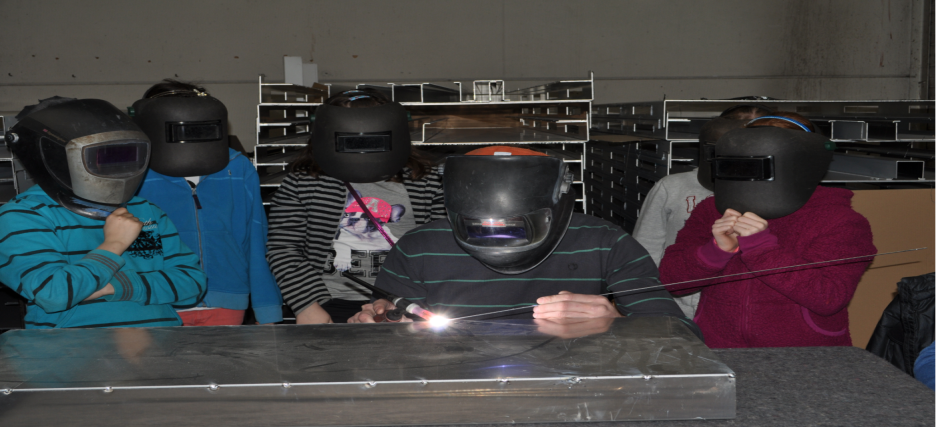 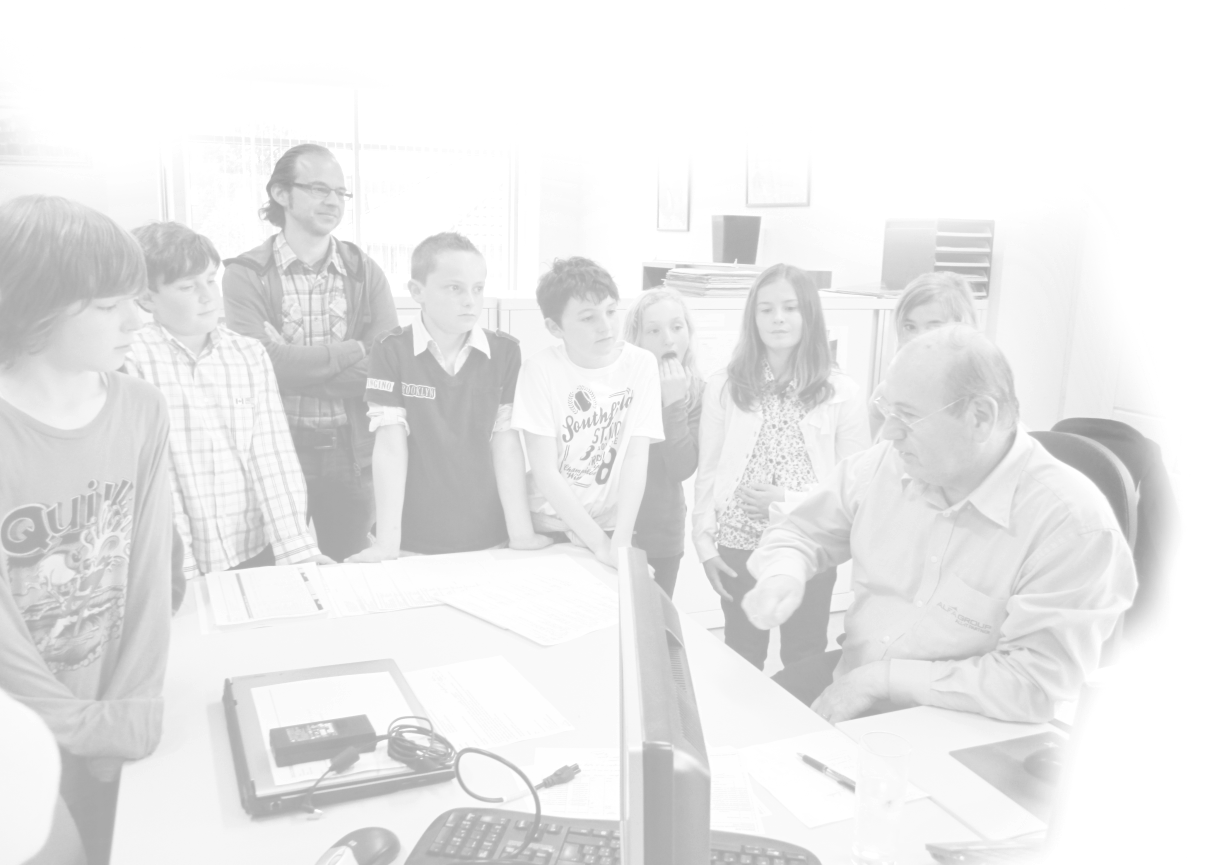 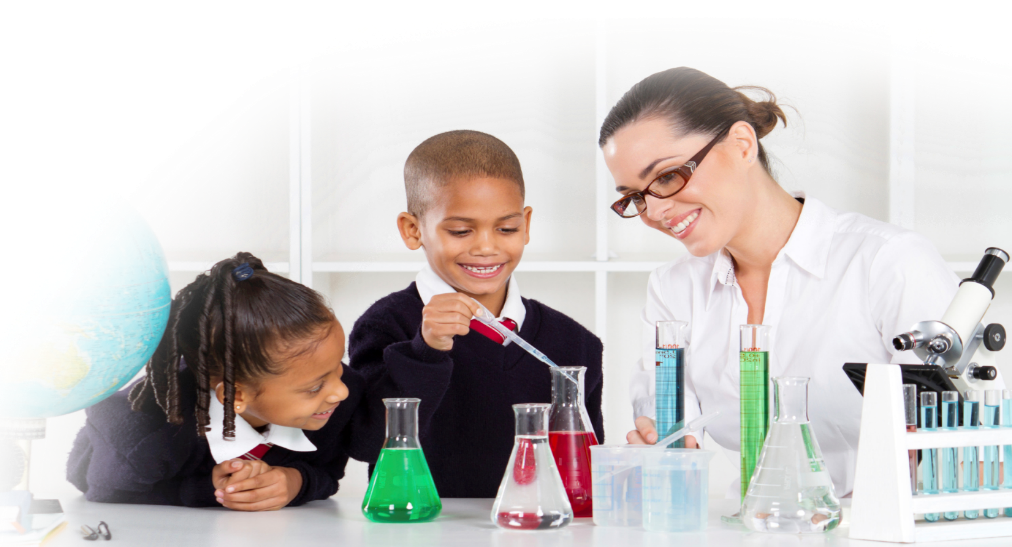 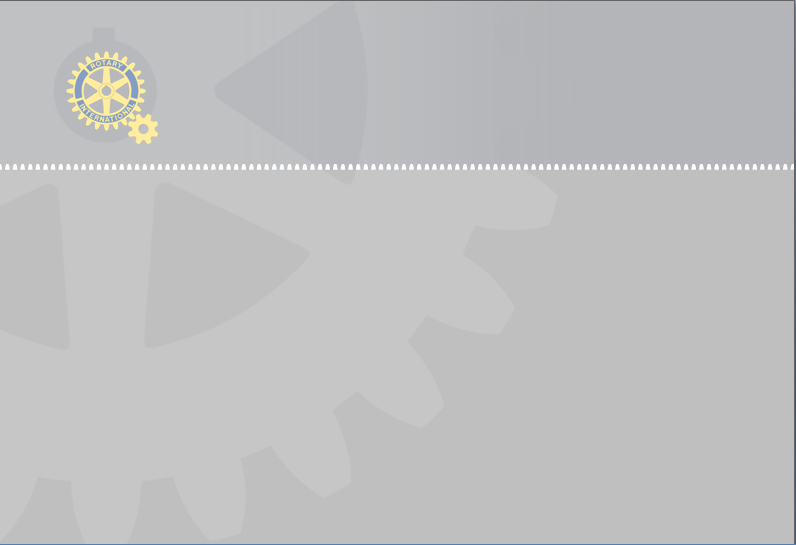 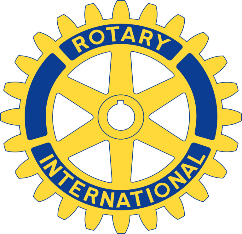 Rotary & Toekomst – Wetenschap & Techniek
Praktische tips voor de organisatie
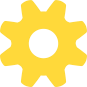 April
Commissievergadering: 
 Bespreken eerste reacties van de bezoeken
 Voorbereiden evaluatievergadering: zoeken van
     enkele concrete vragen
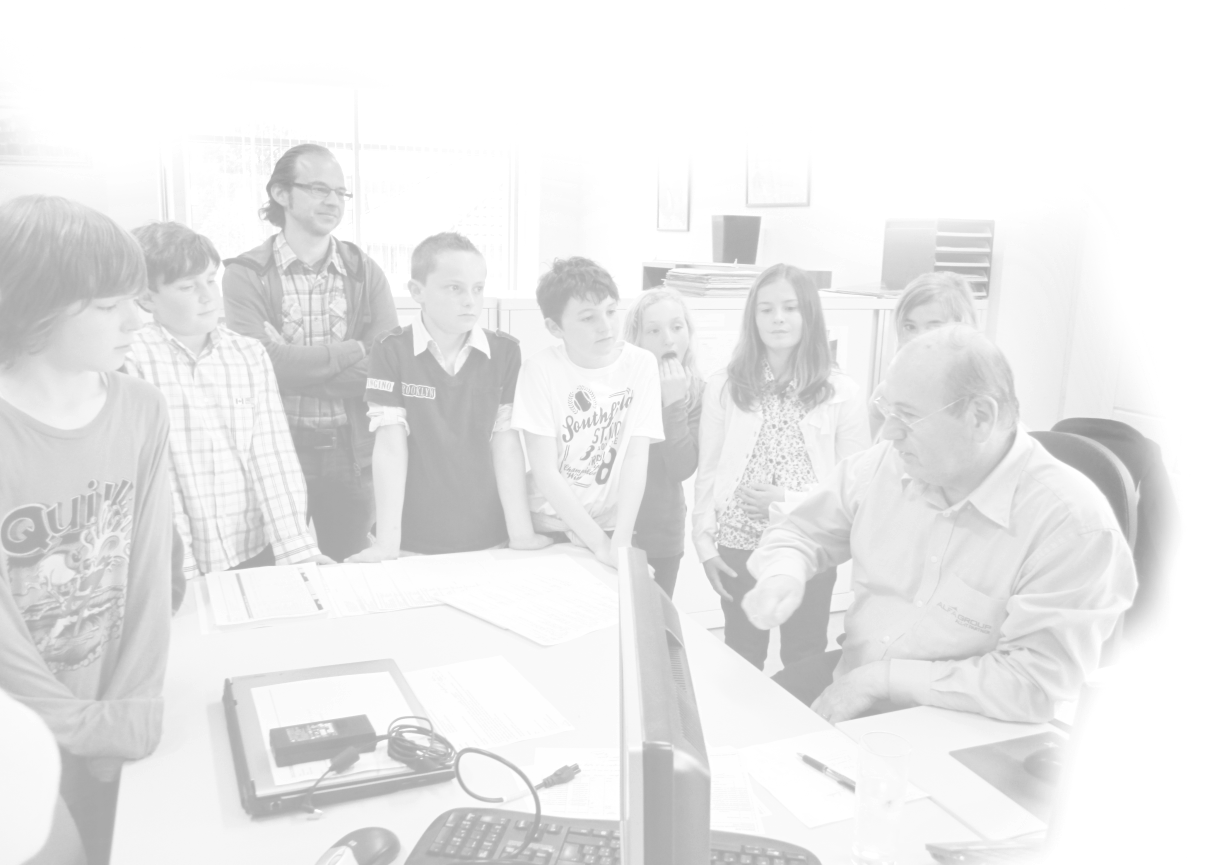 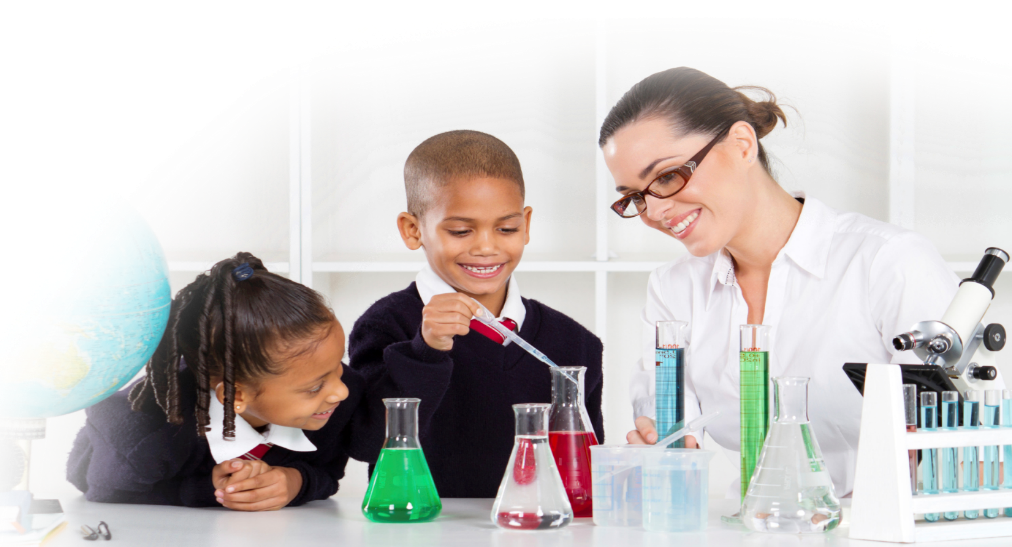 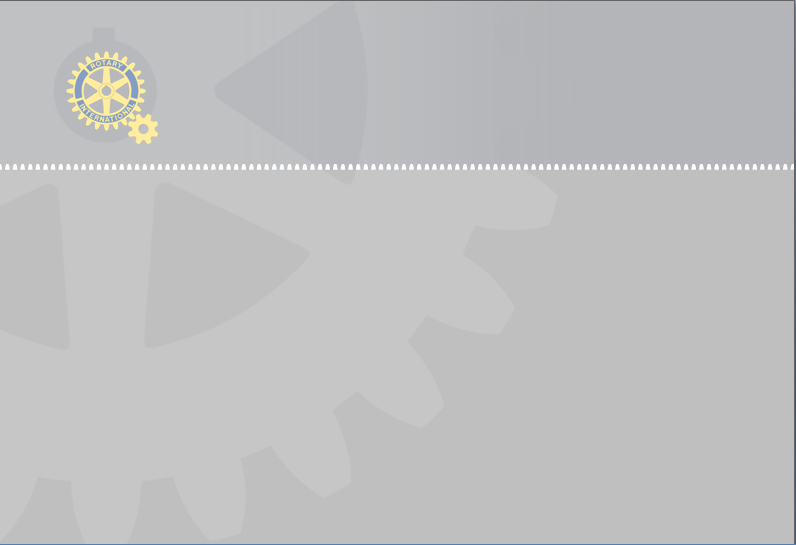 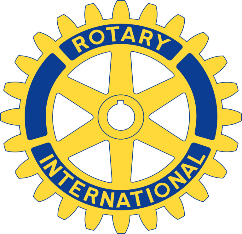 Rotary & Toekomst – Wetenschap & Techniek
Praktische tips voor de organisatie
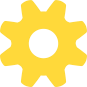 Mei / juni
Evaluatievergadering met directies, leerkrachten en bedrijfsleiders

Receptie / etentje

!!! Hebben de klassen een aandenken gemaakt voor de bedrijven !!!
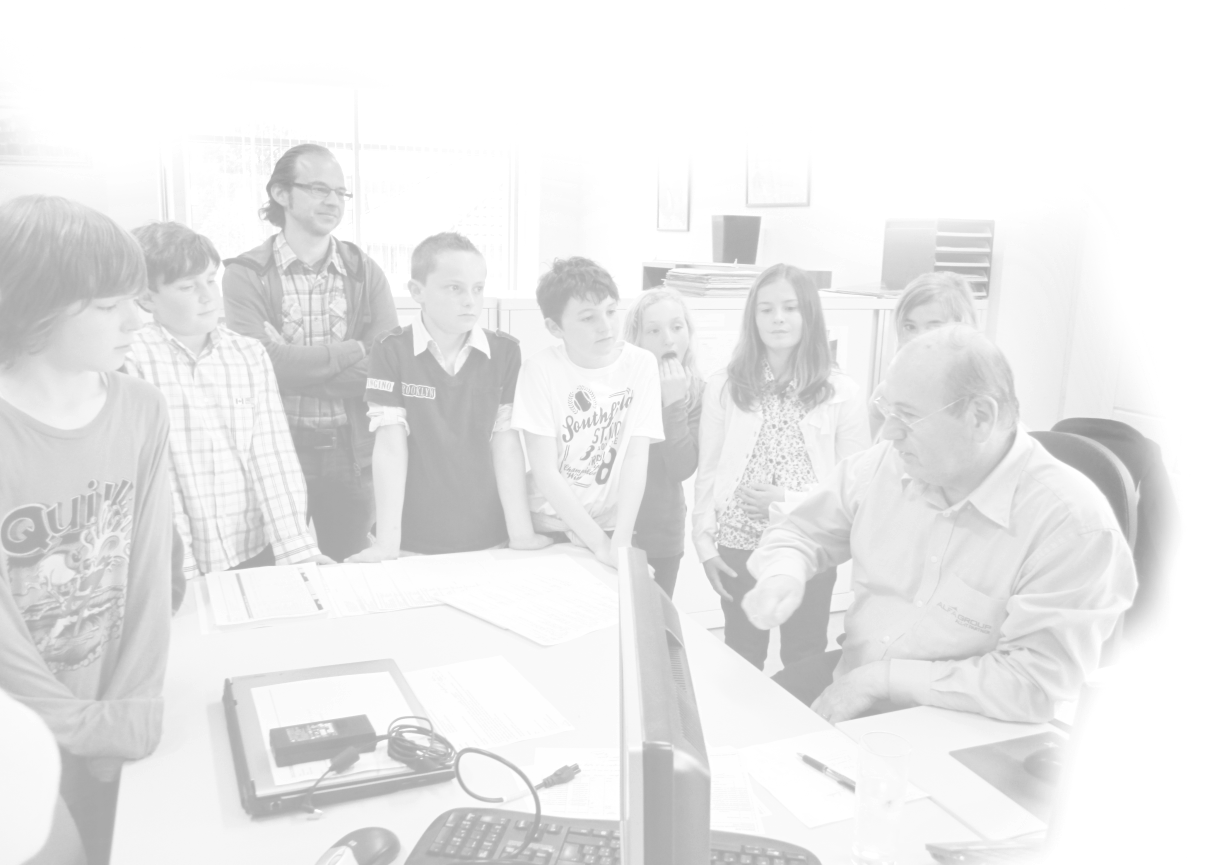 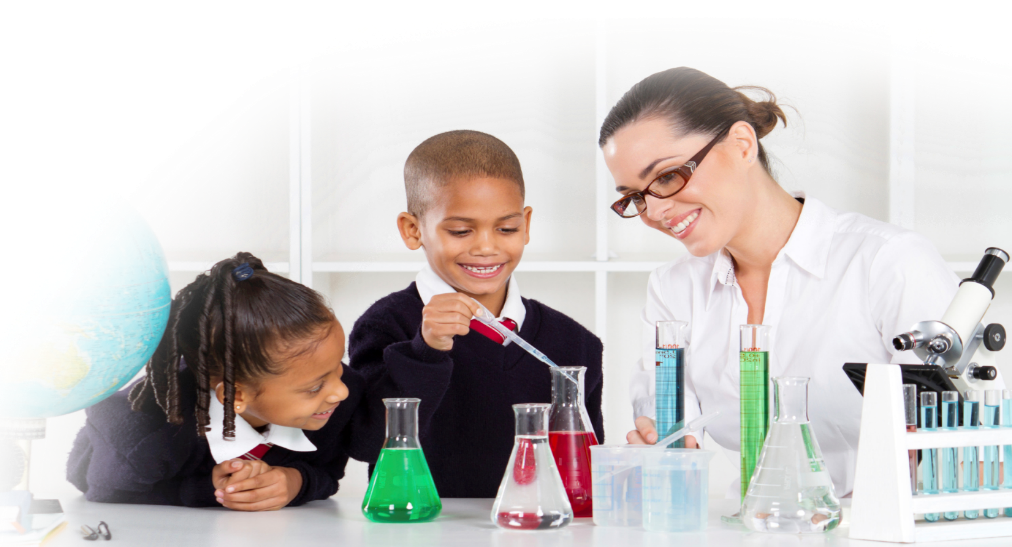 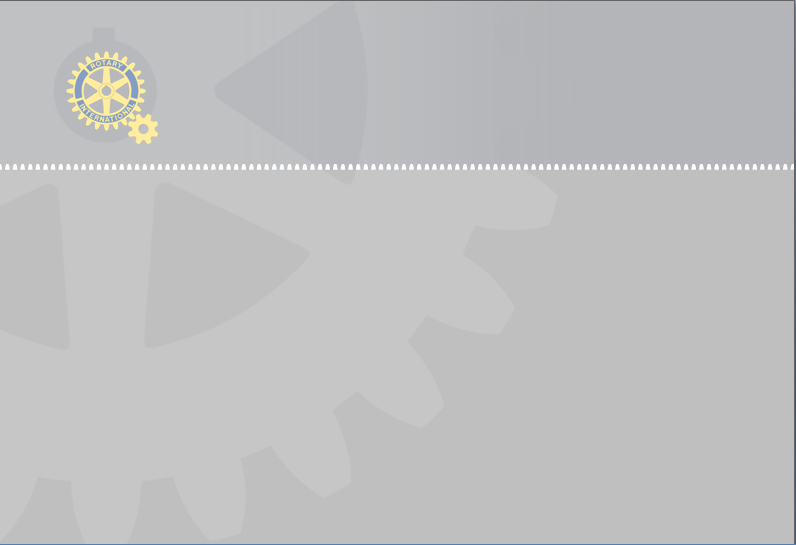 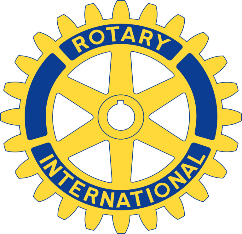 Rotary & Toekomst – Wetenschap & Techniek
Praktische tips voor de organisatie
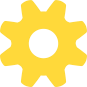 Succes!
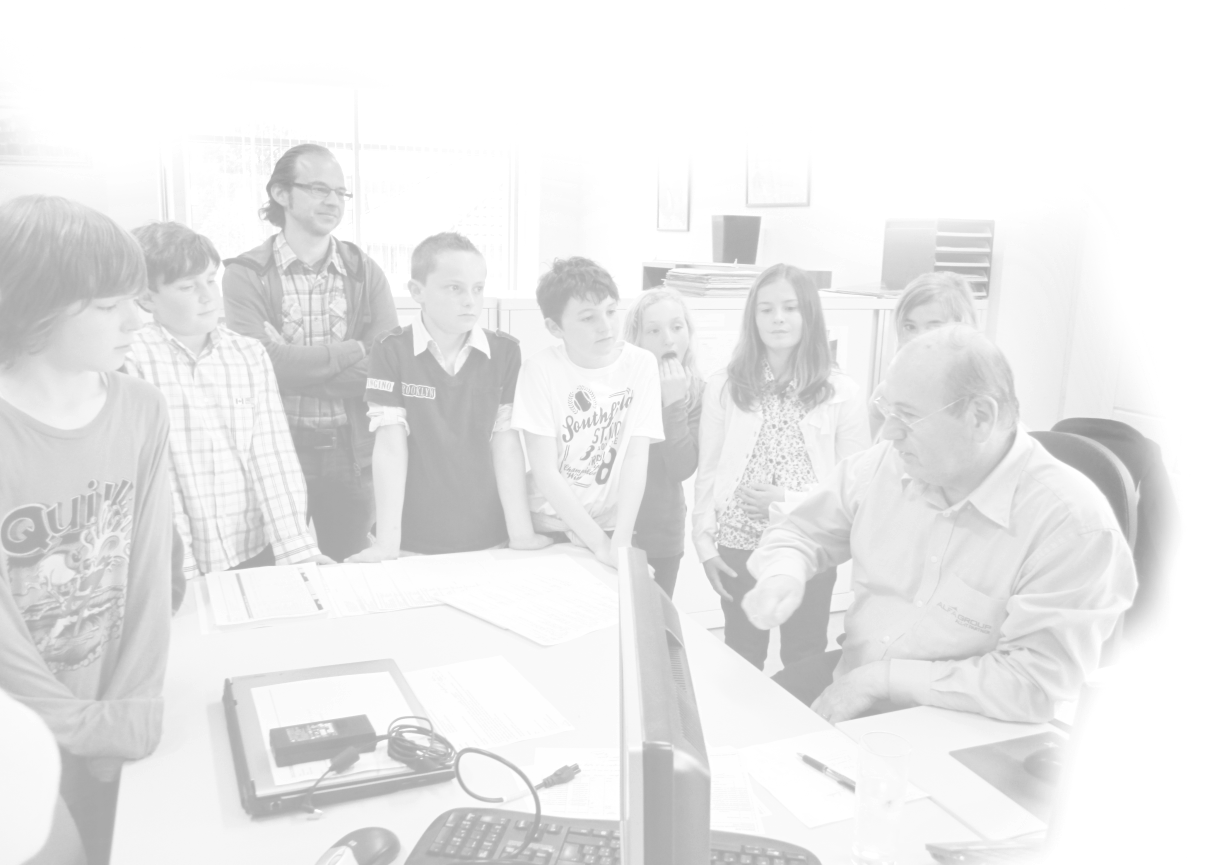 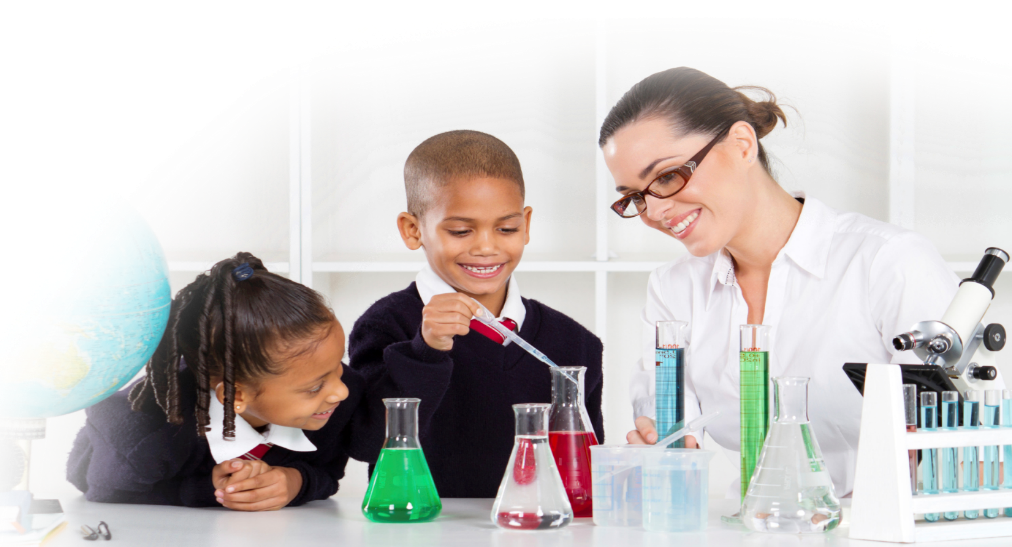 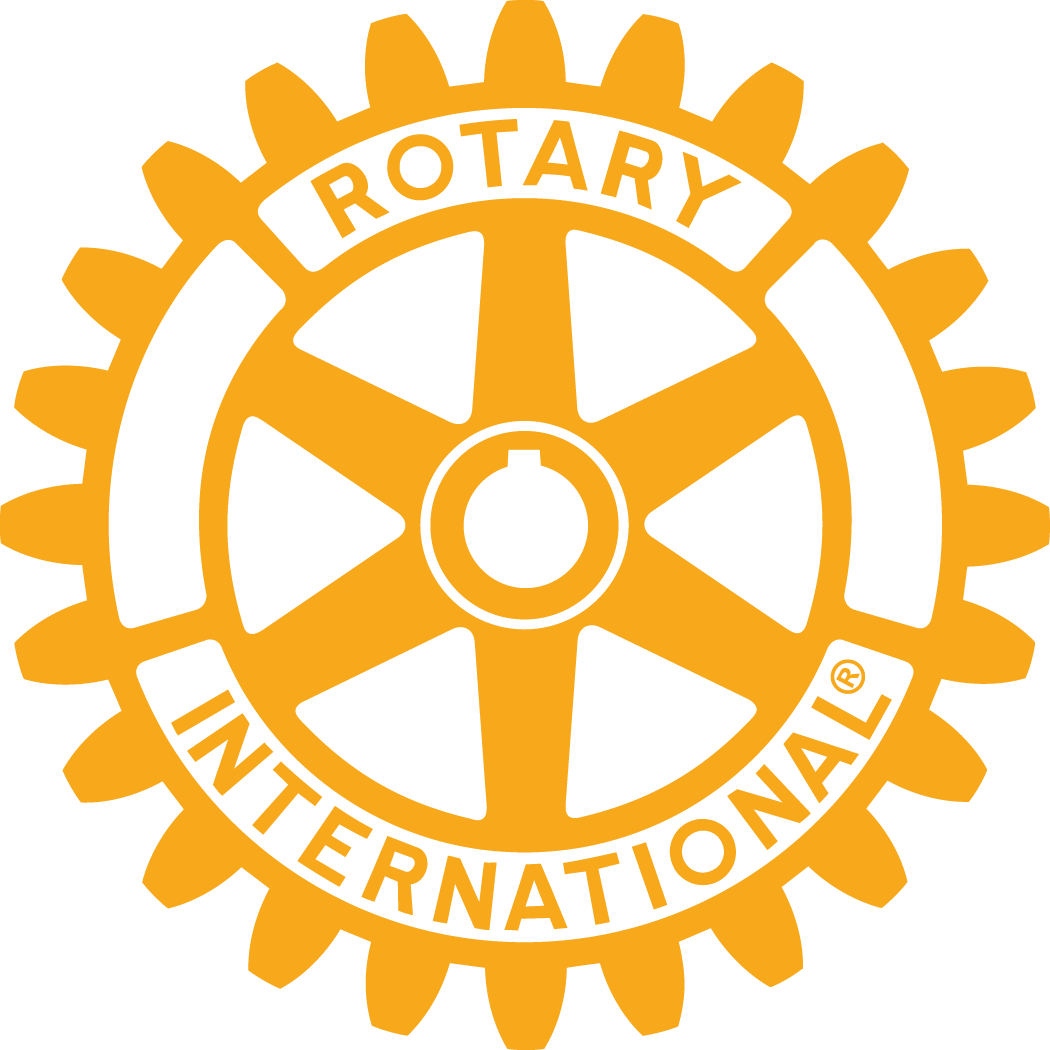 VRAAGENANTWOORD
Beroepsactie & Ethiek
24
WOODGROVE BANK
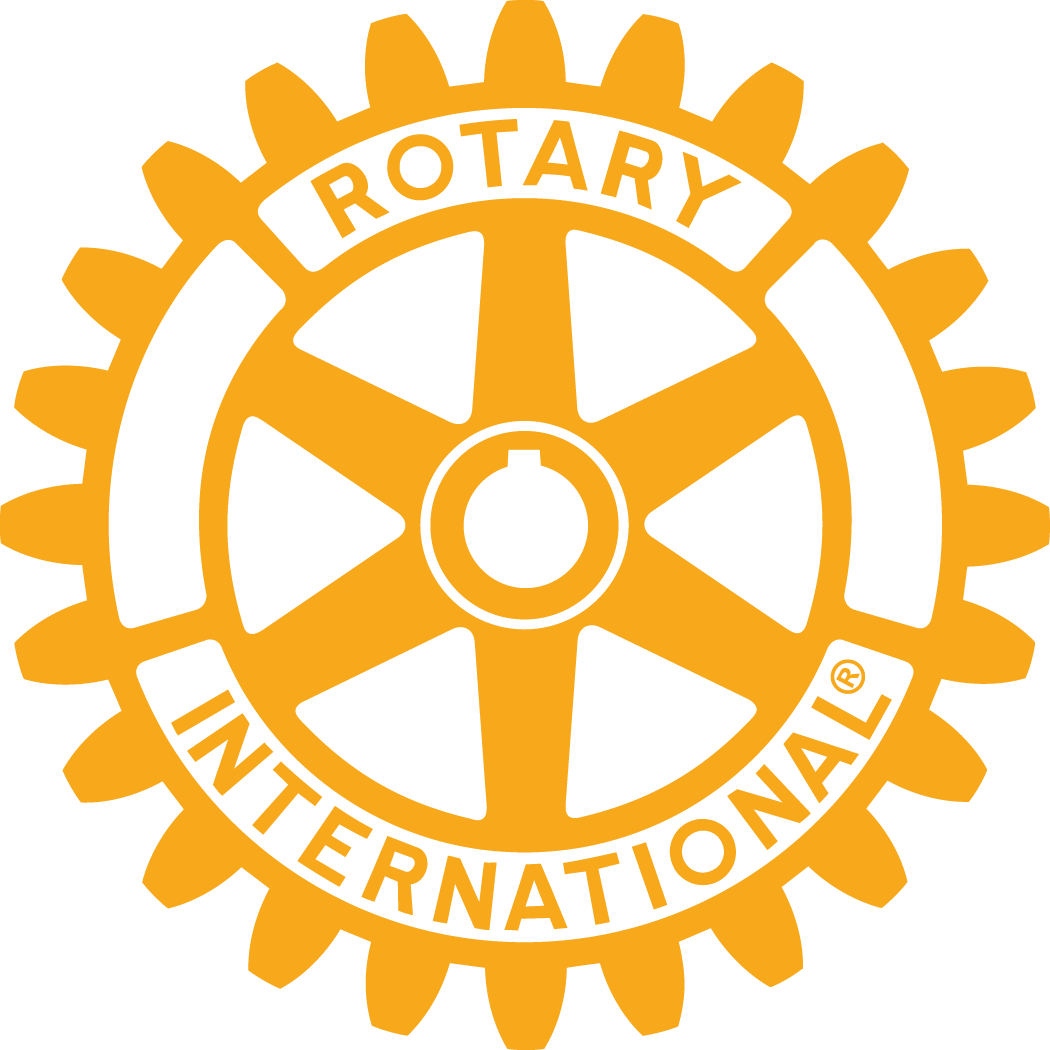 BEDANKT !
Interesse om deel te maken van onze commissie,

Contacteer ons via https://rotary2130.org/

beroepsactie_ethiek@rotary2130.org
Beroepsactie & Ethiek
Ontwerp PowerPoint: Johan Vanmarcke